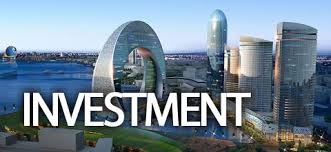 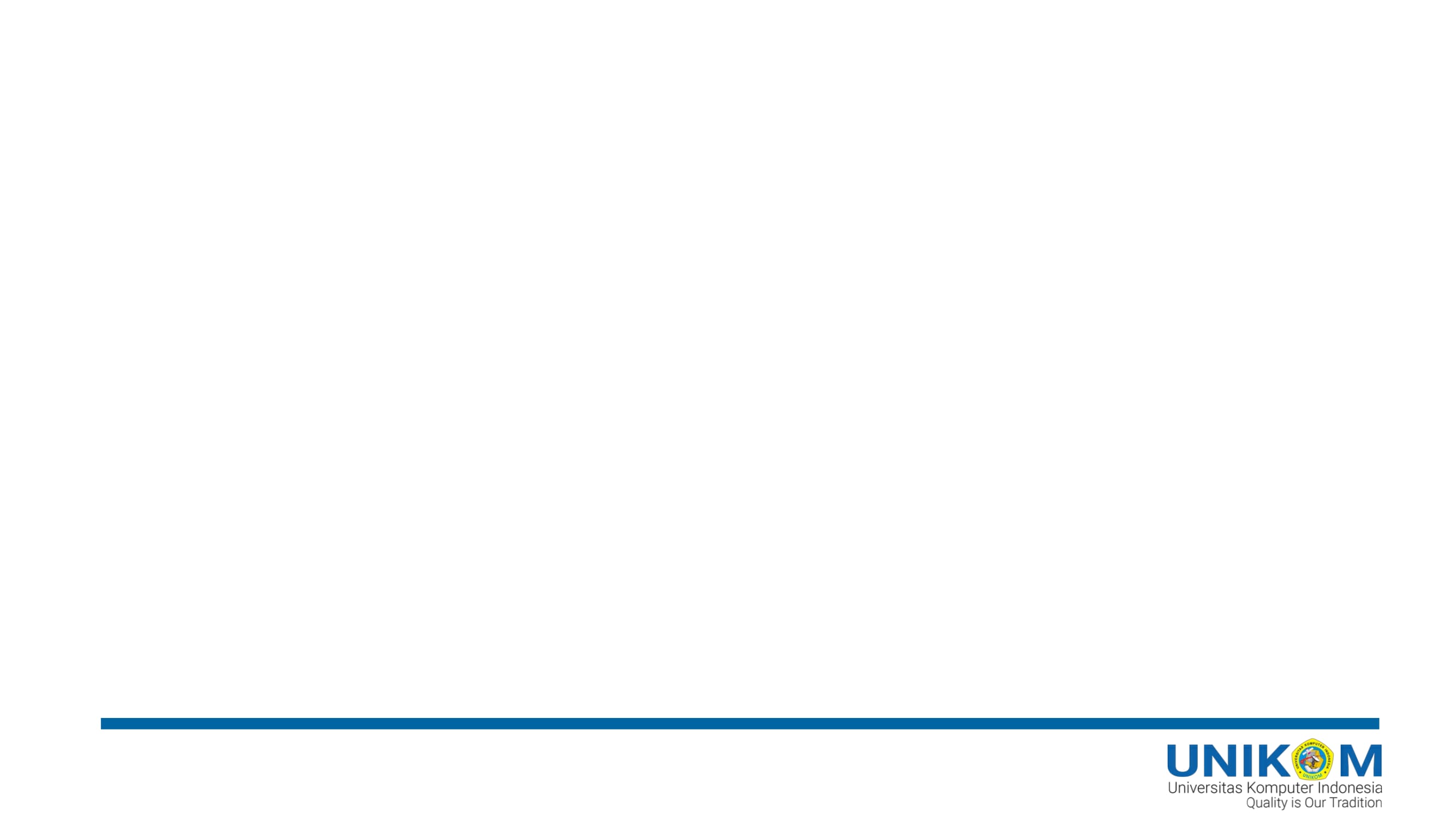 DR. HERMAN S. MBA
Magister DESAIN
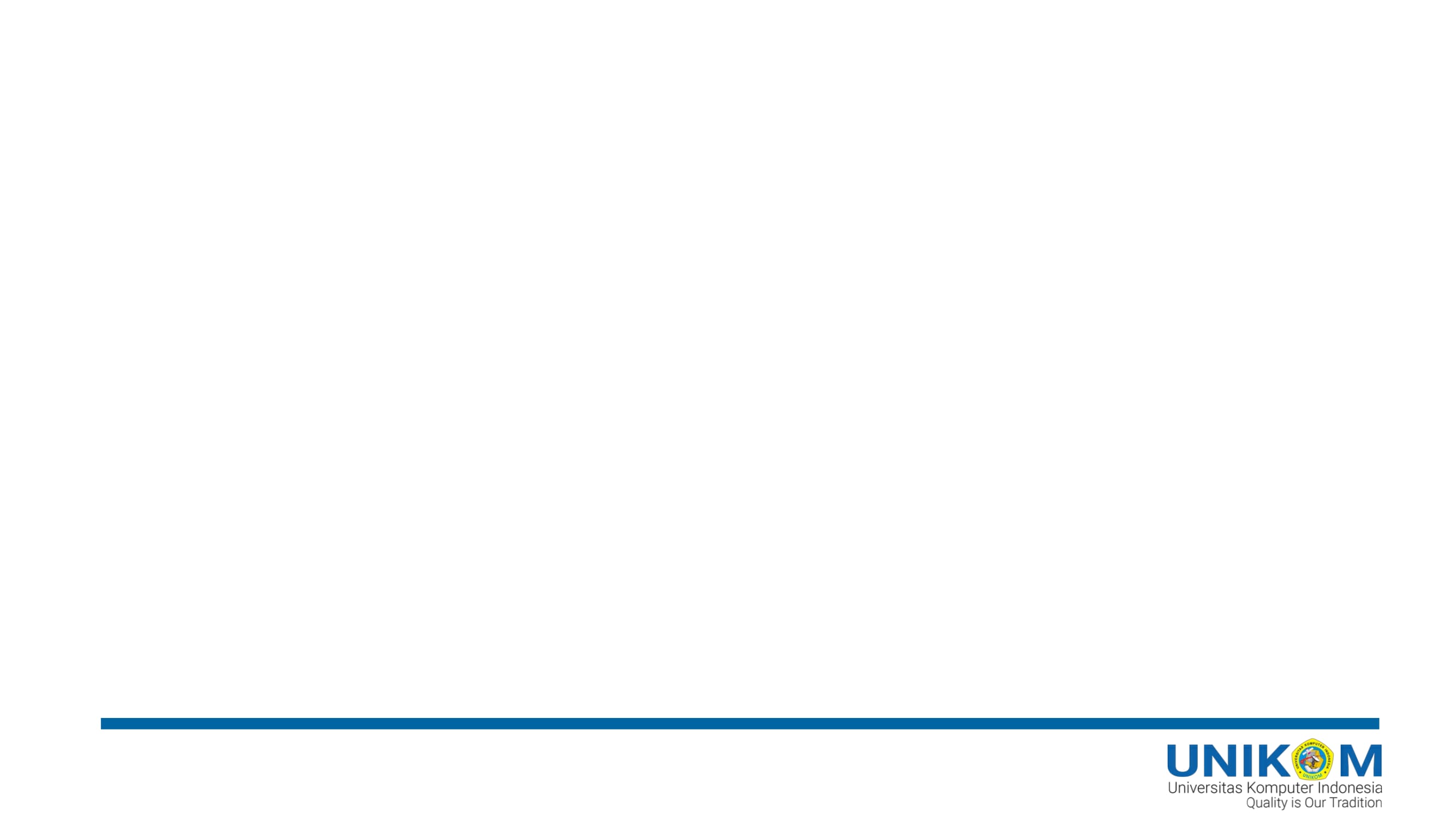 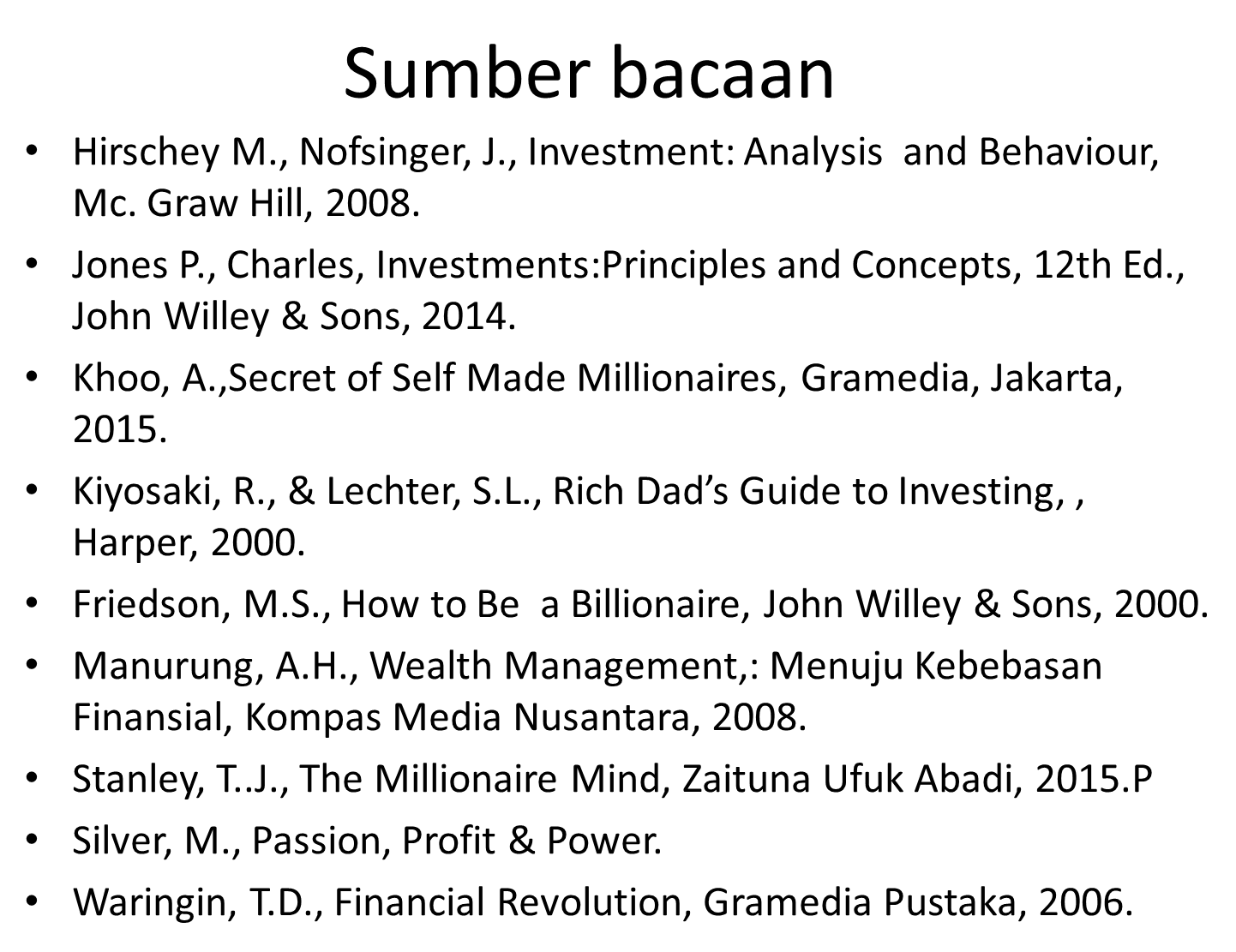 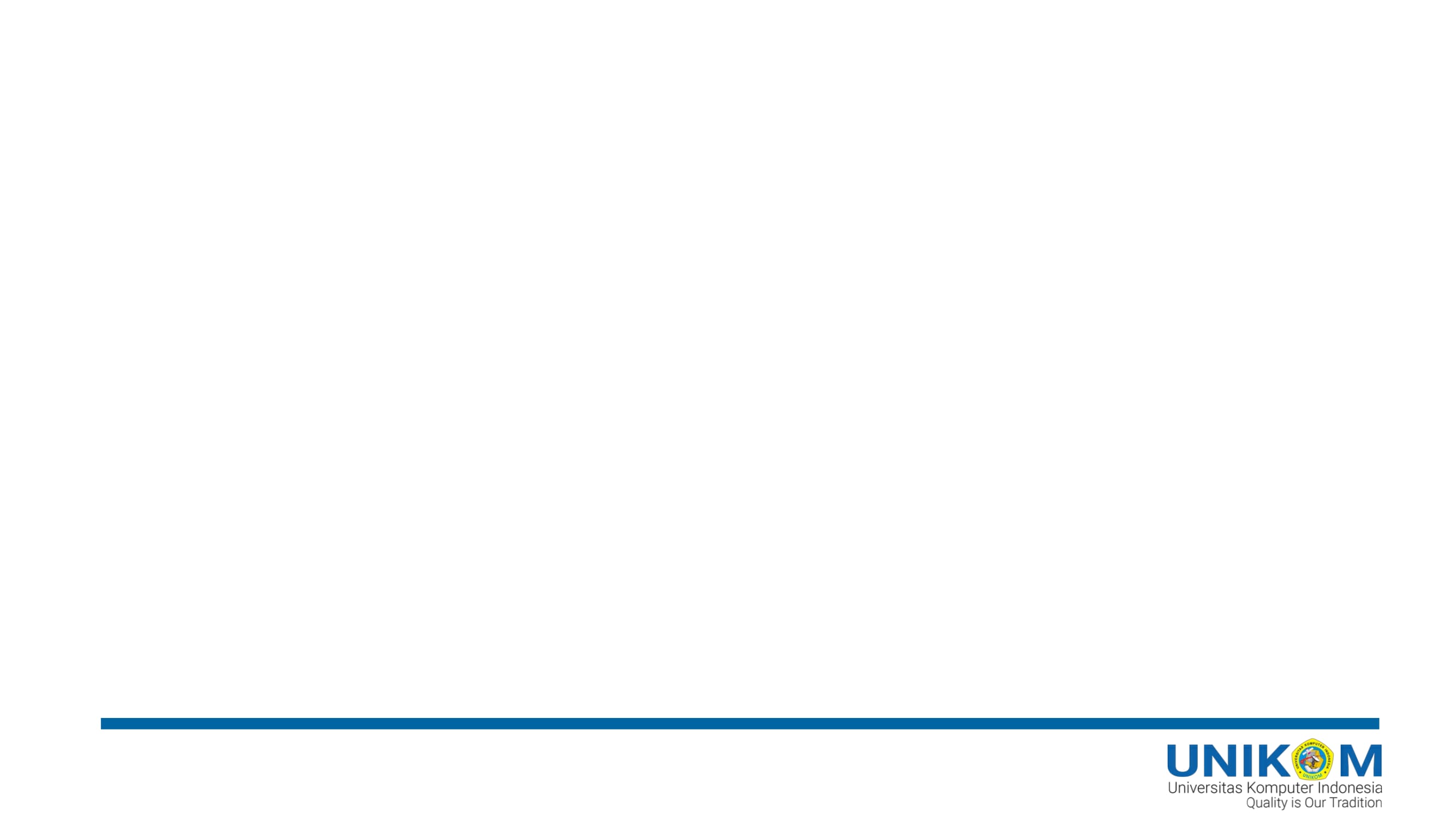 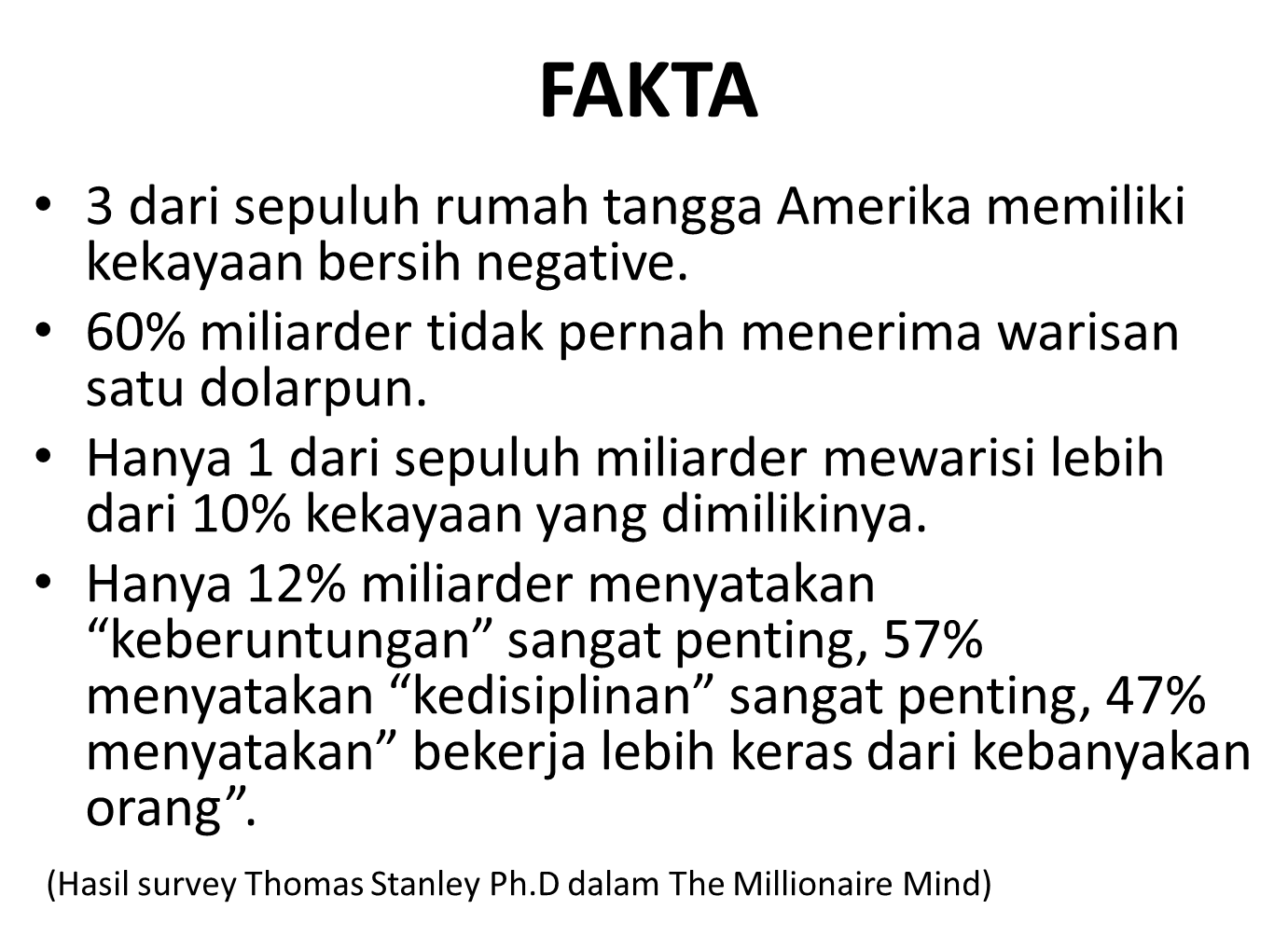 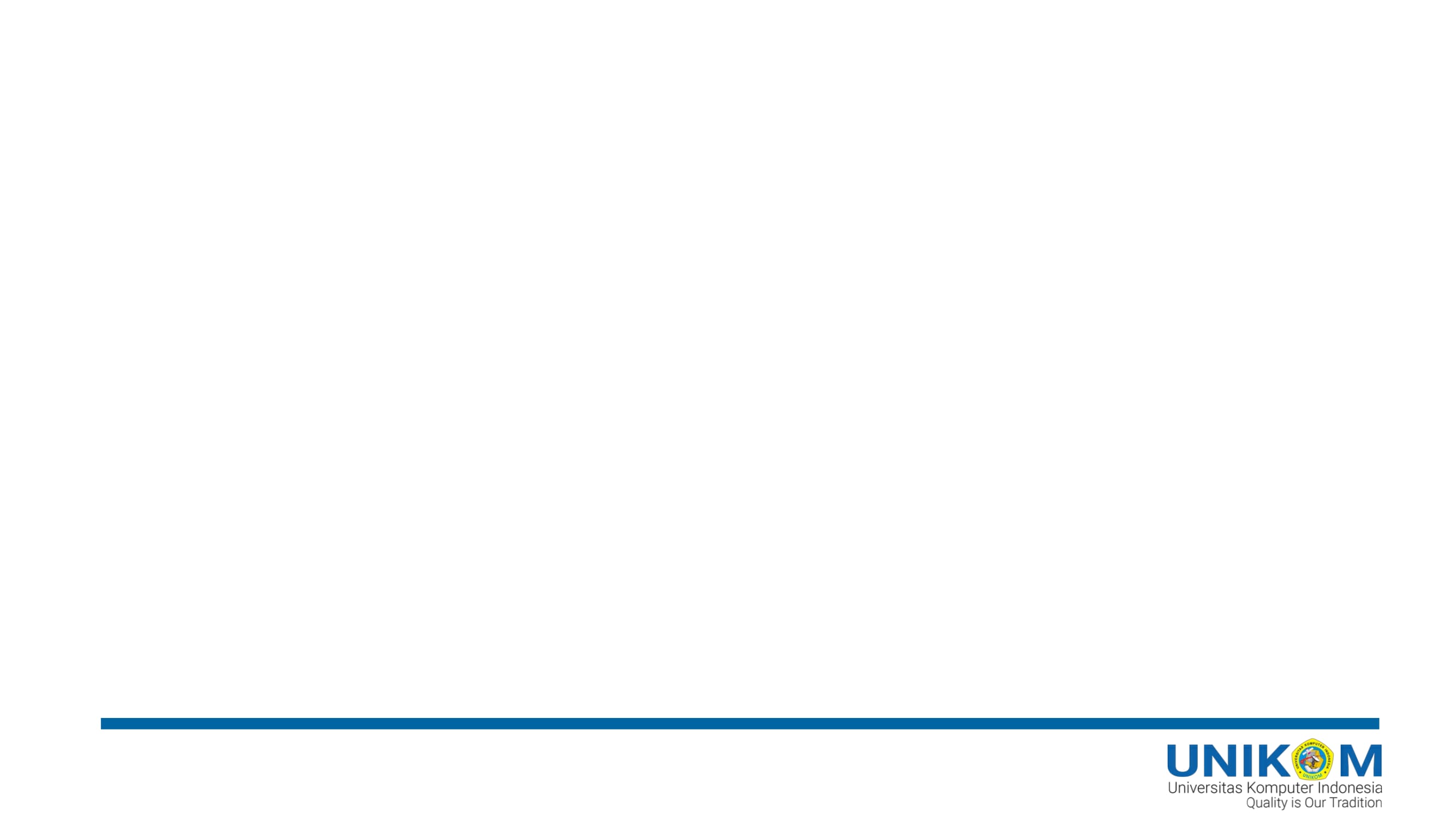 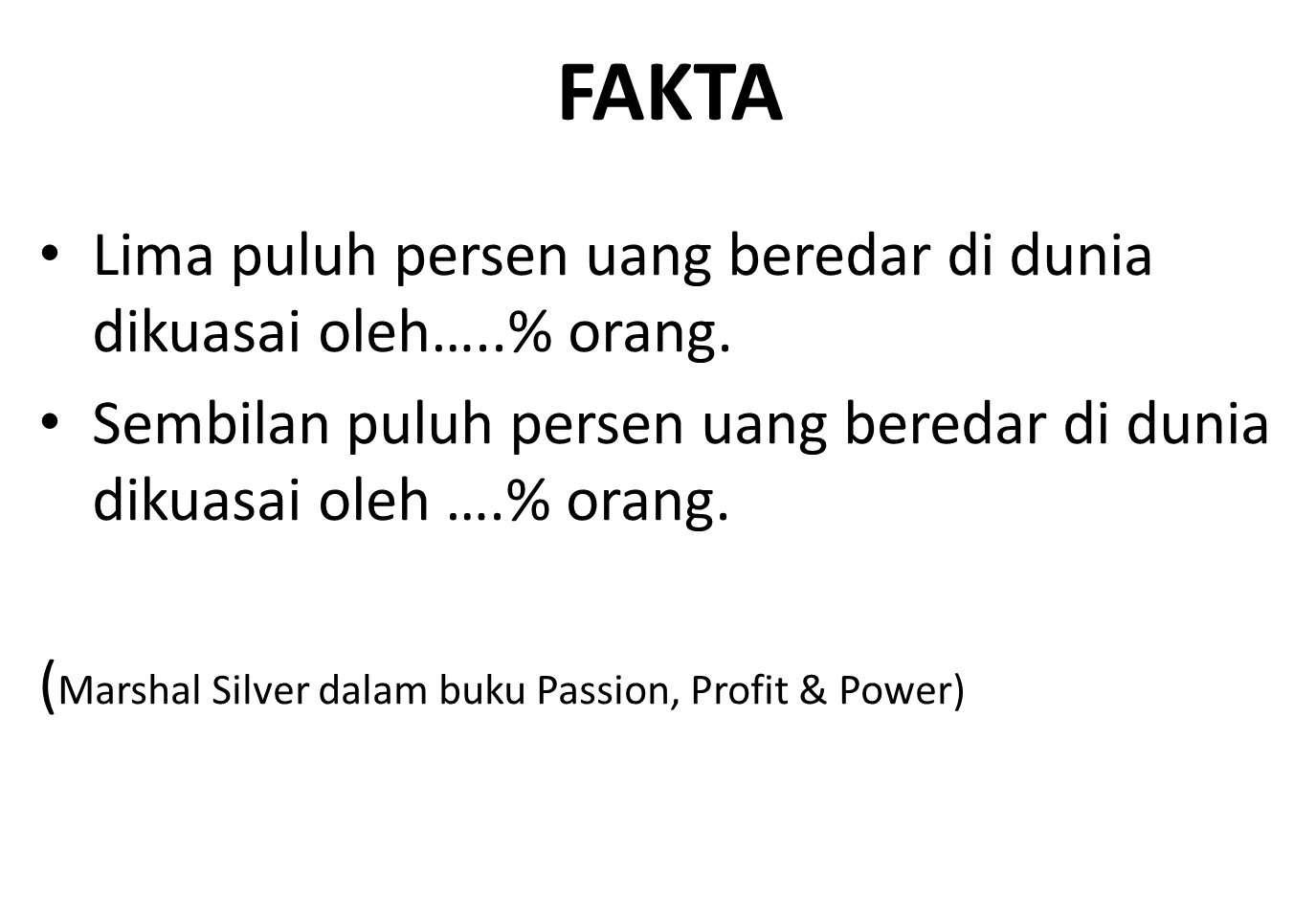 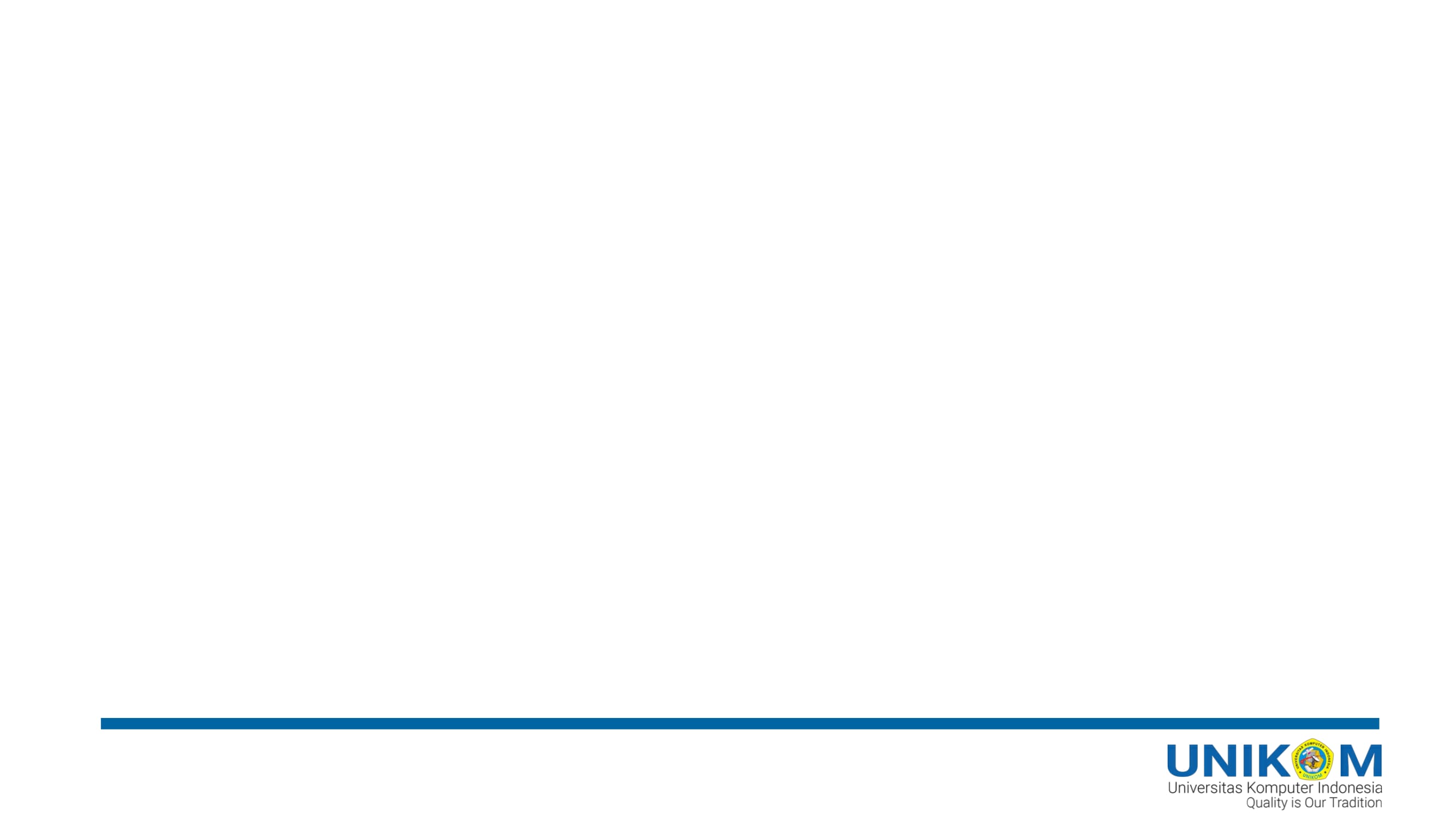 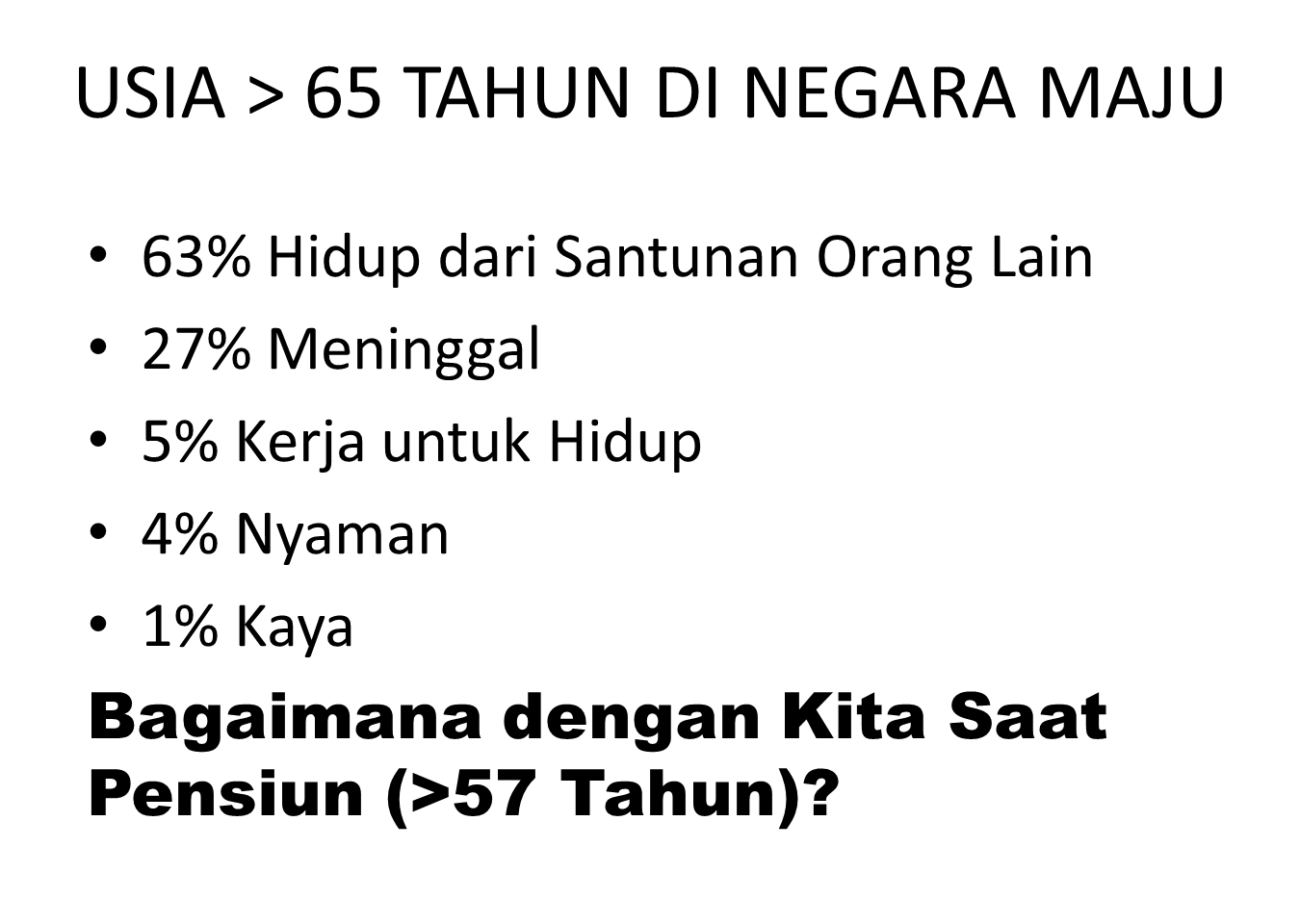 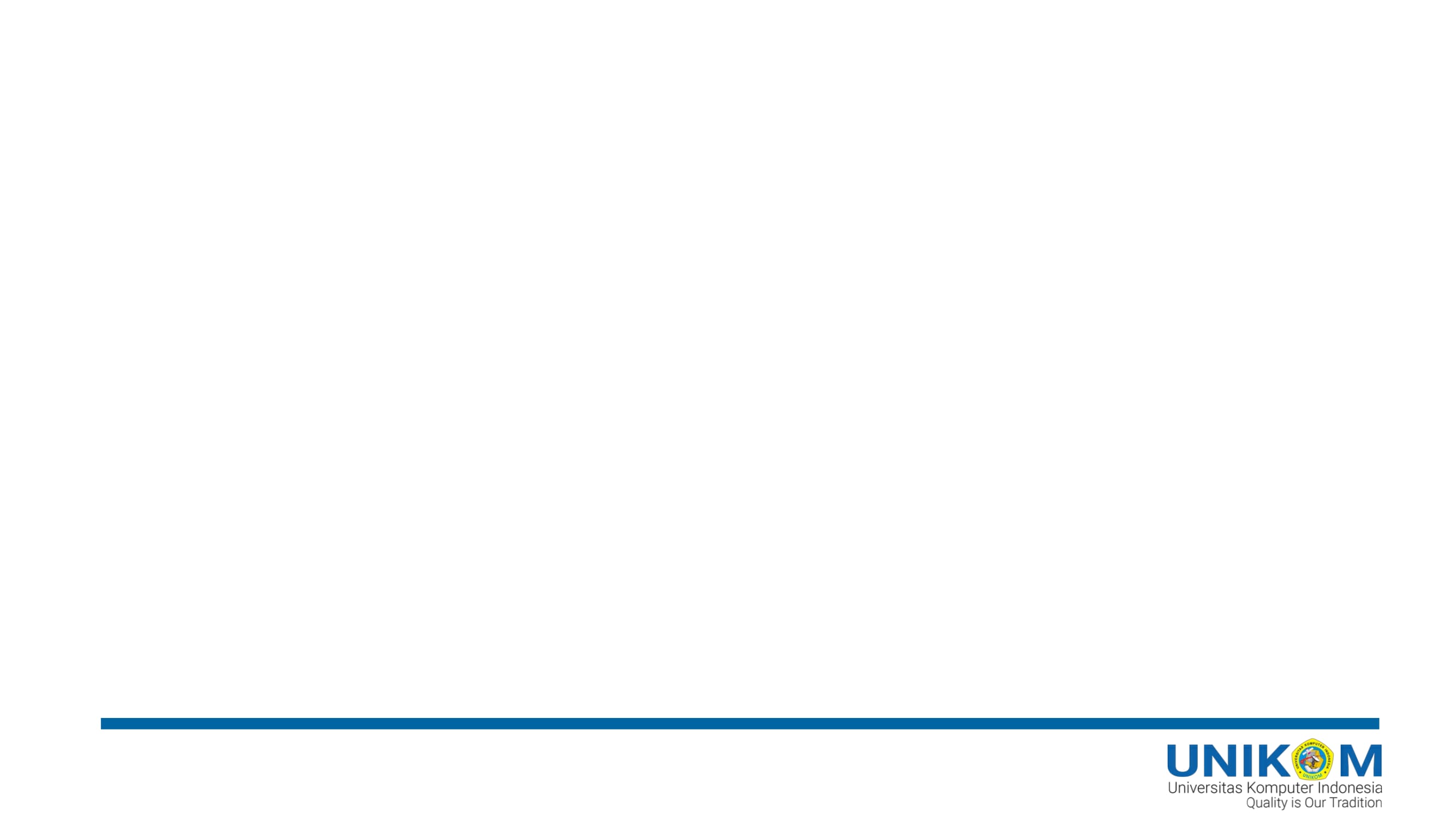 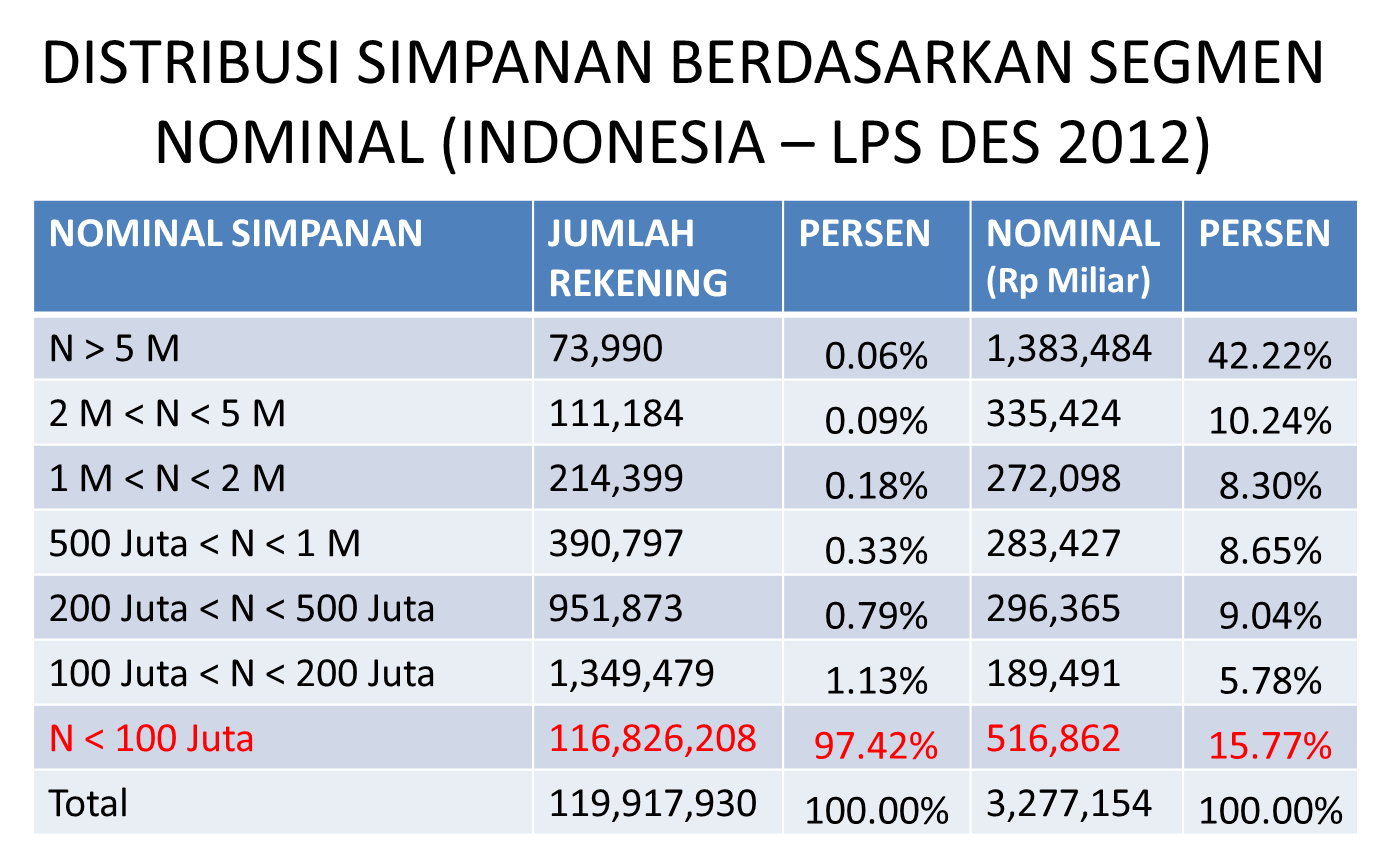 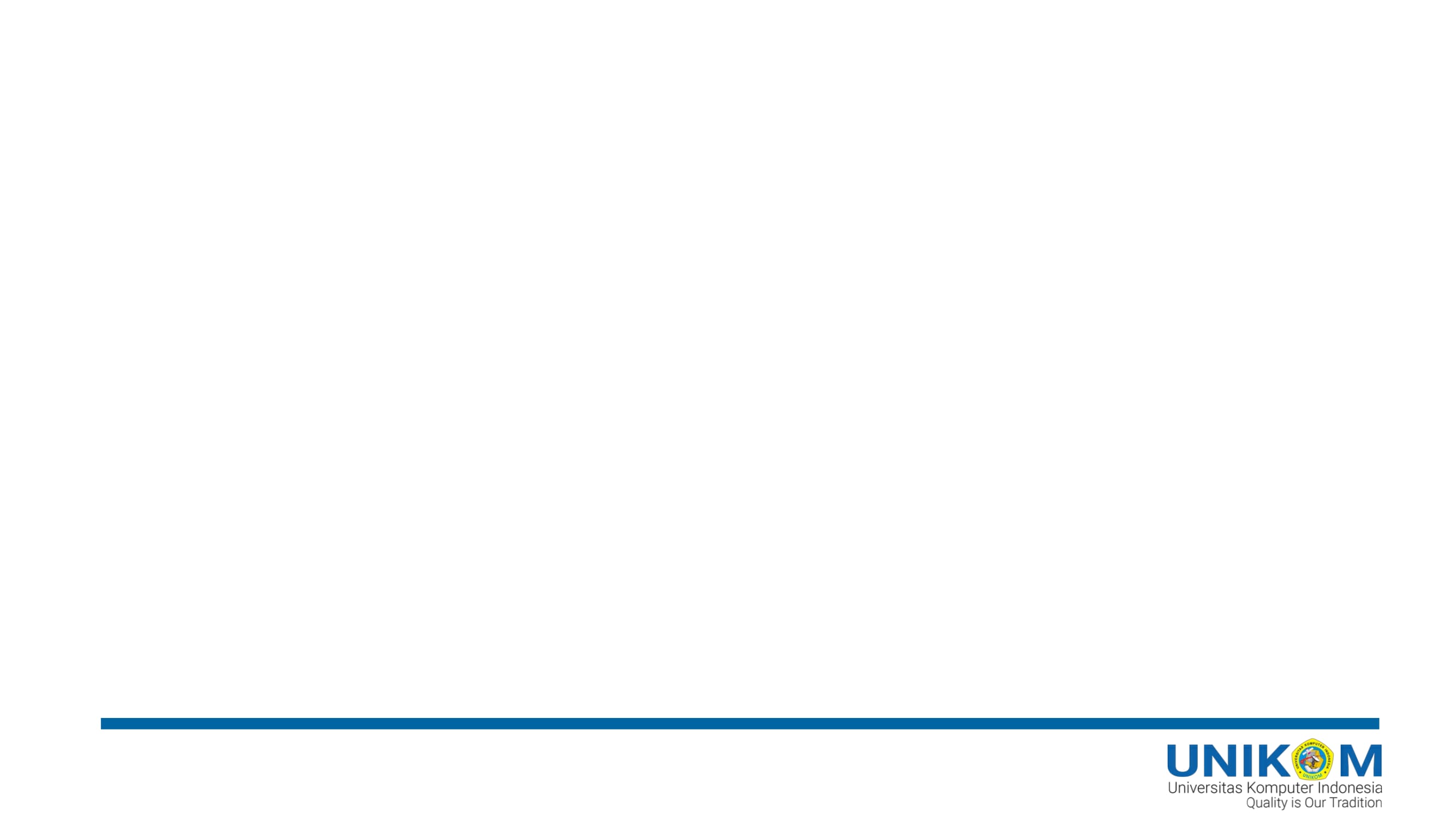 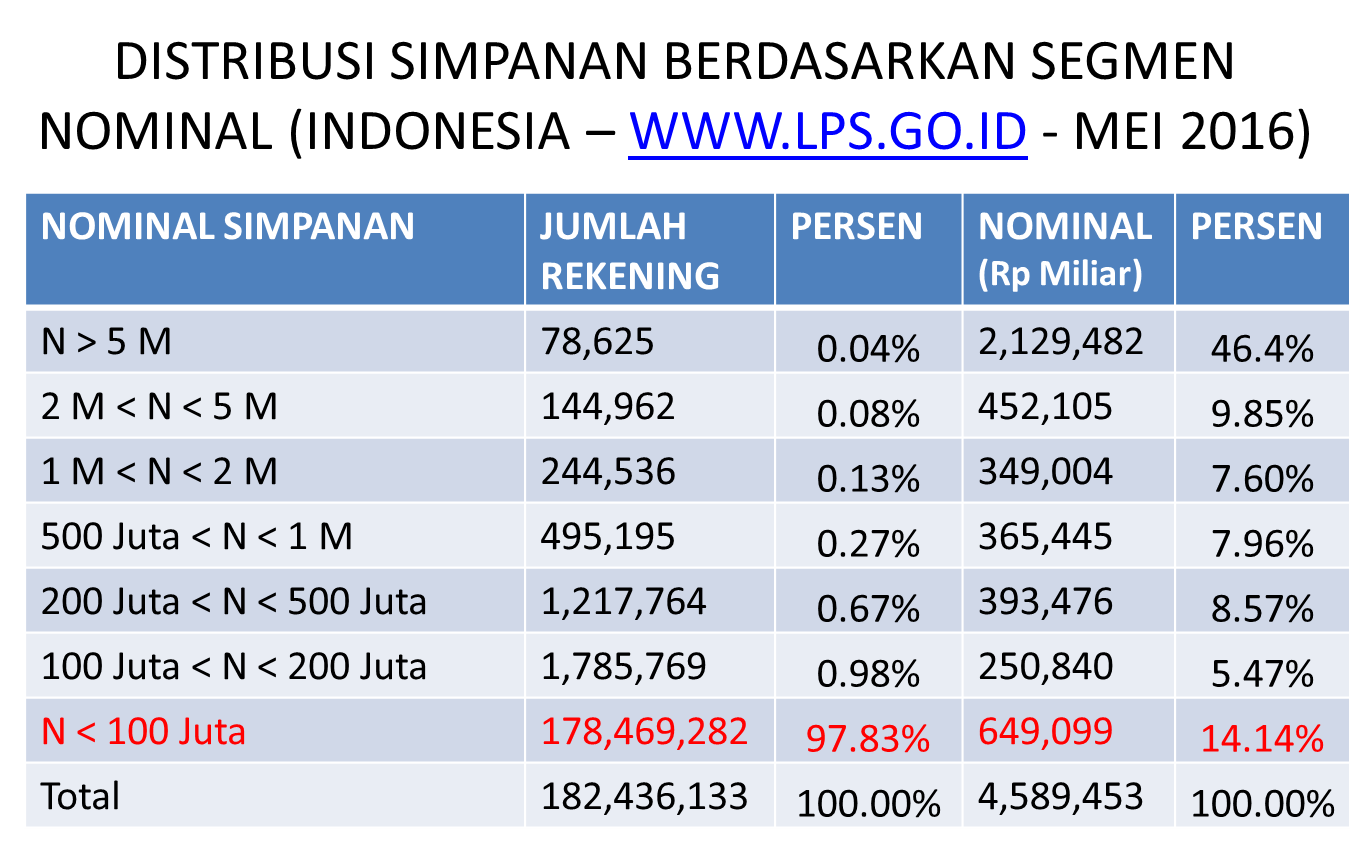 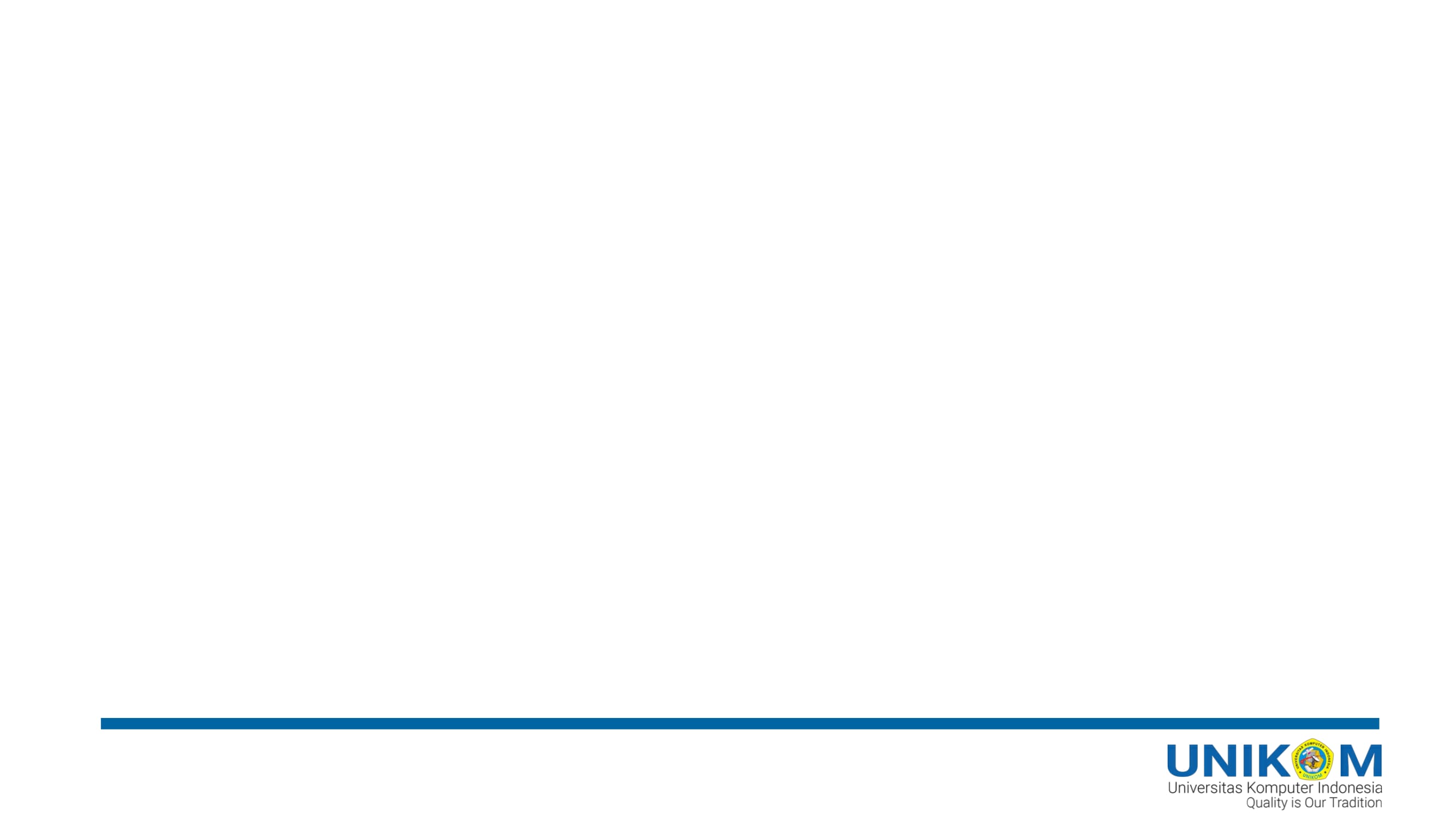 DISTRIBUSI SIMPANAN BERDASARKAN SEGMEN NOMINAL (INDONESIA – WWW.LPS.GO.ID - SEPT 2019)
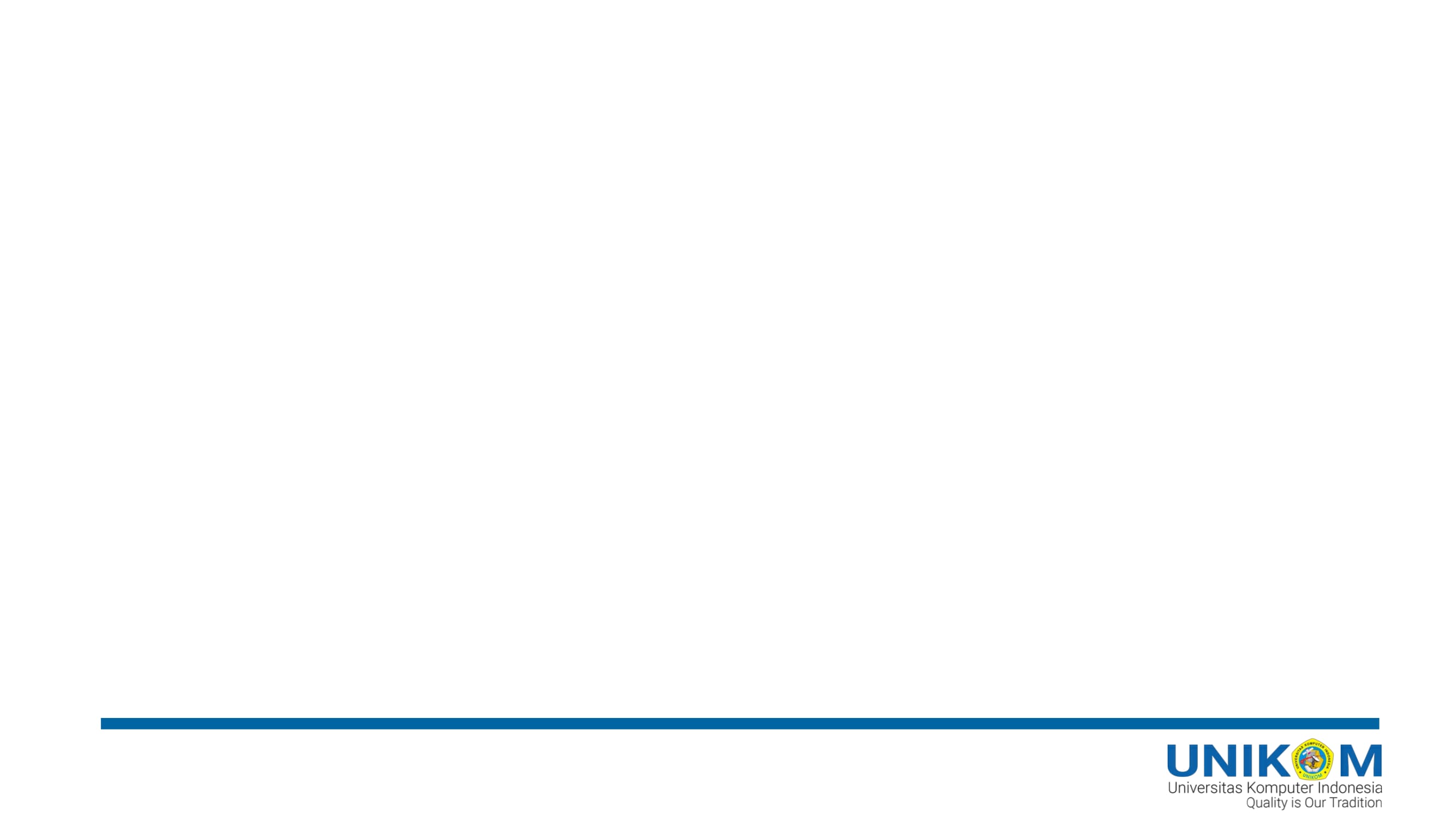 Robert Kiyosaki’s CASH FLOW DIAGRAM
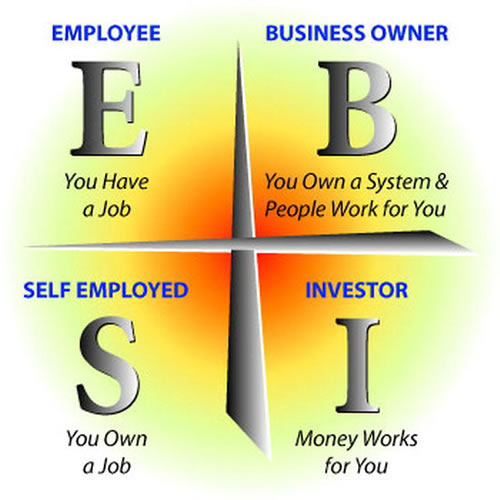 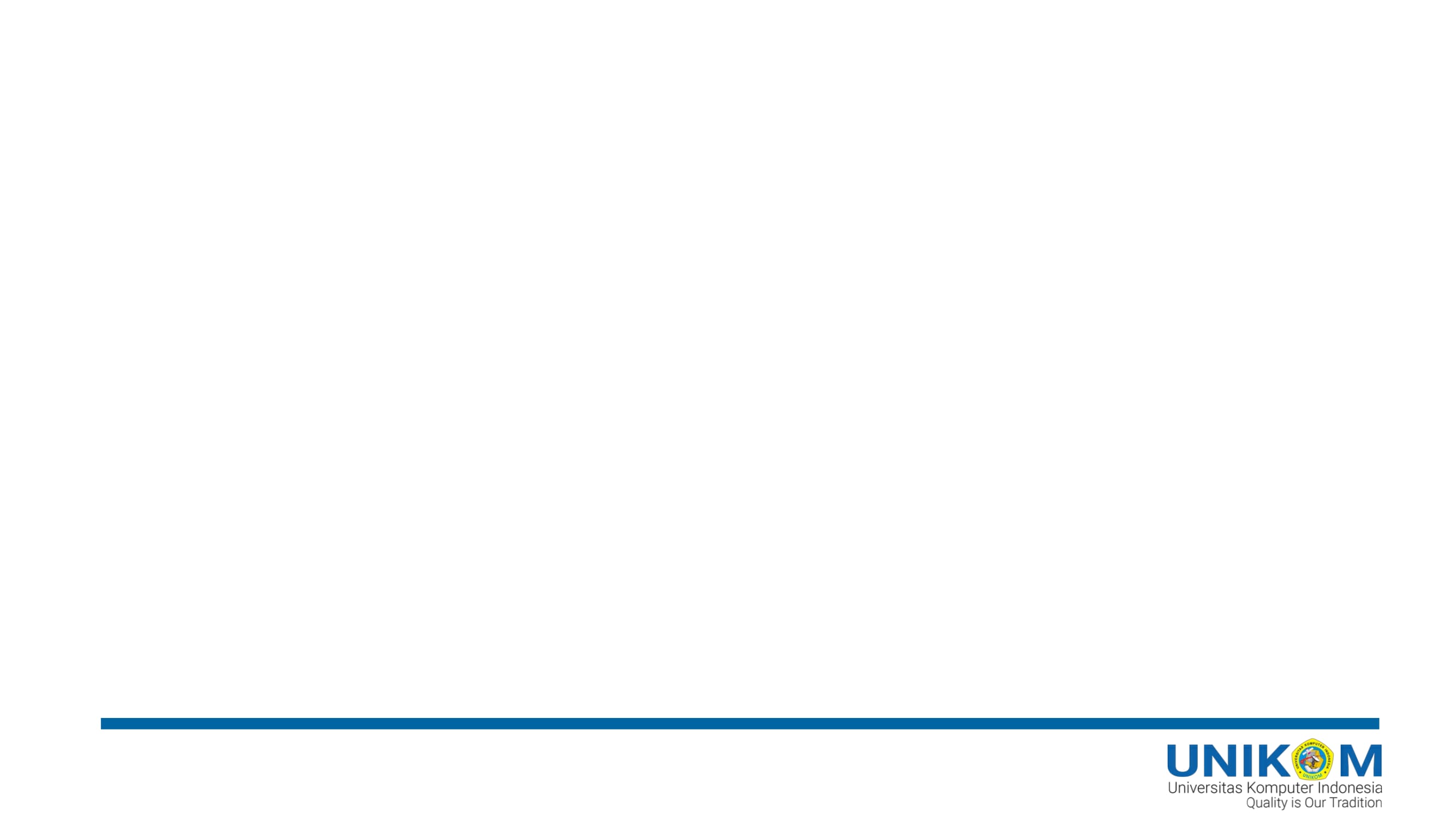 7 TINGKAT INVESTOR(John Burley / Robert Kiyosaki)
Tingkat 0: mereka yang tidak punya uang untuk diinvestasikan.
Tingkat 1: Peminjam
Tingkat 2: Penabung
Tingkat 3: Investor “pandai” (tidak mau repot/ sinis/penjudi)
Tingkat 4: Investor jangka panjang
Tingkat 5: Investor canggih
Tingkat 6: Kapitalis
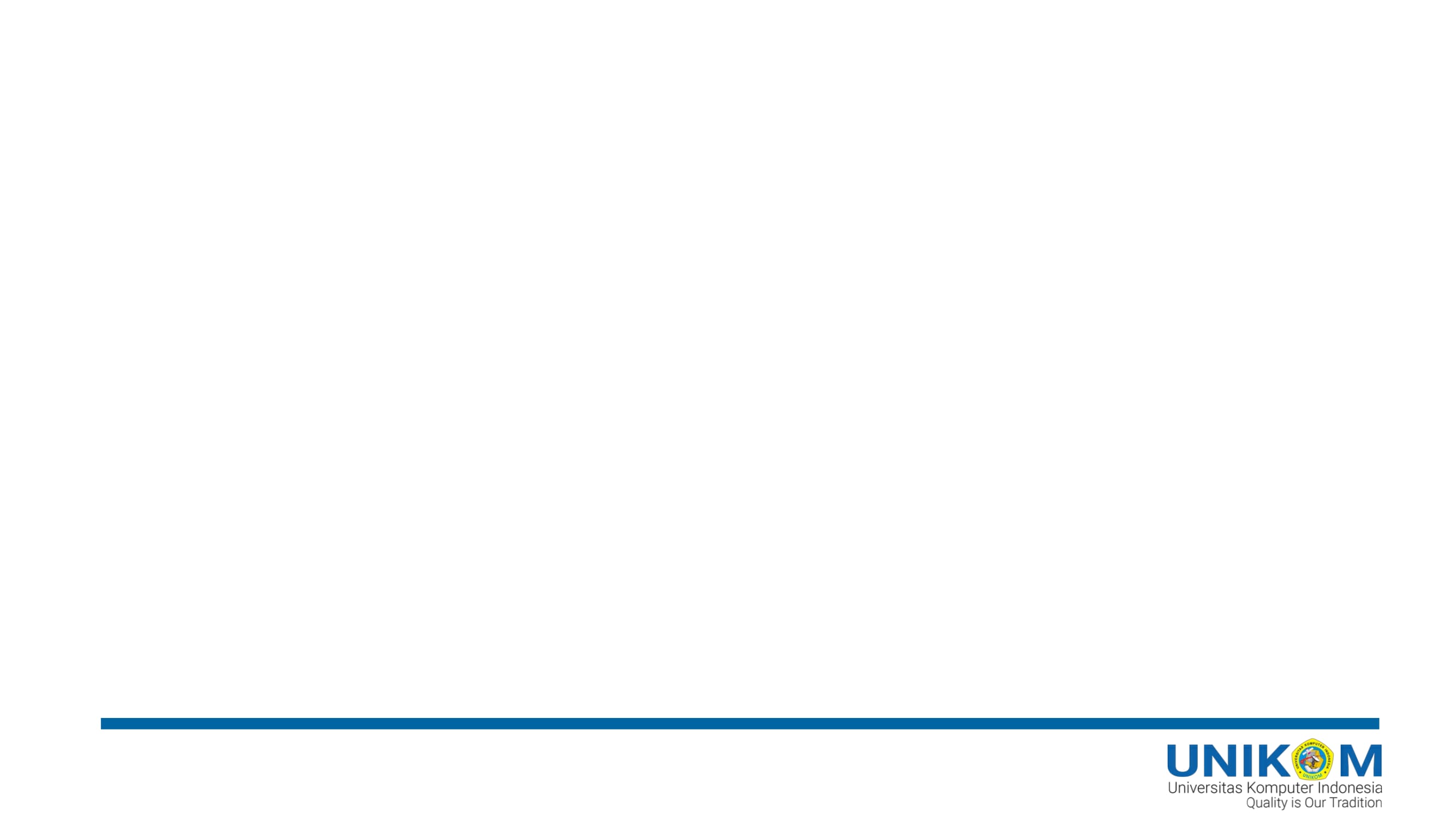 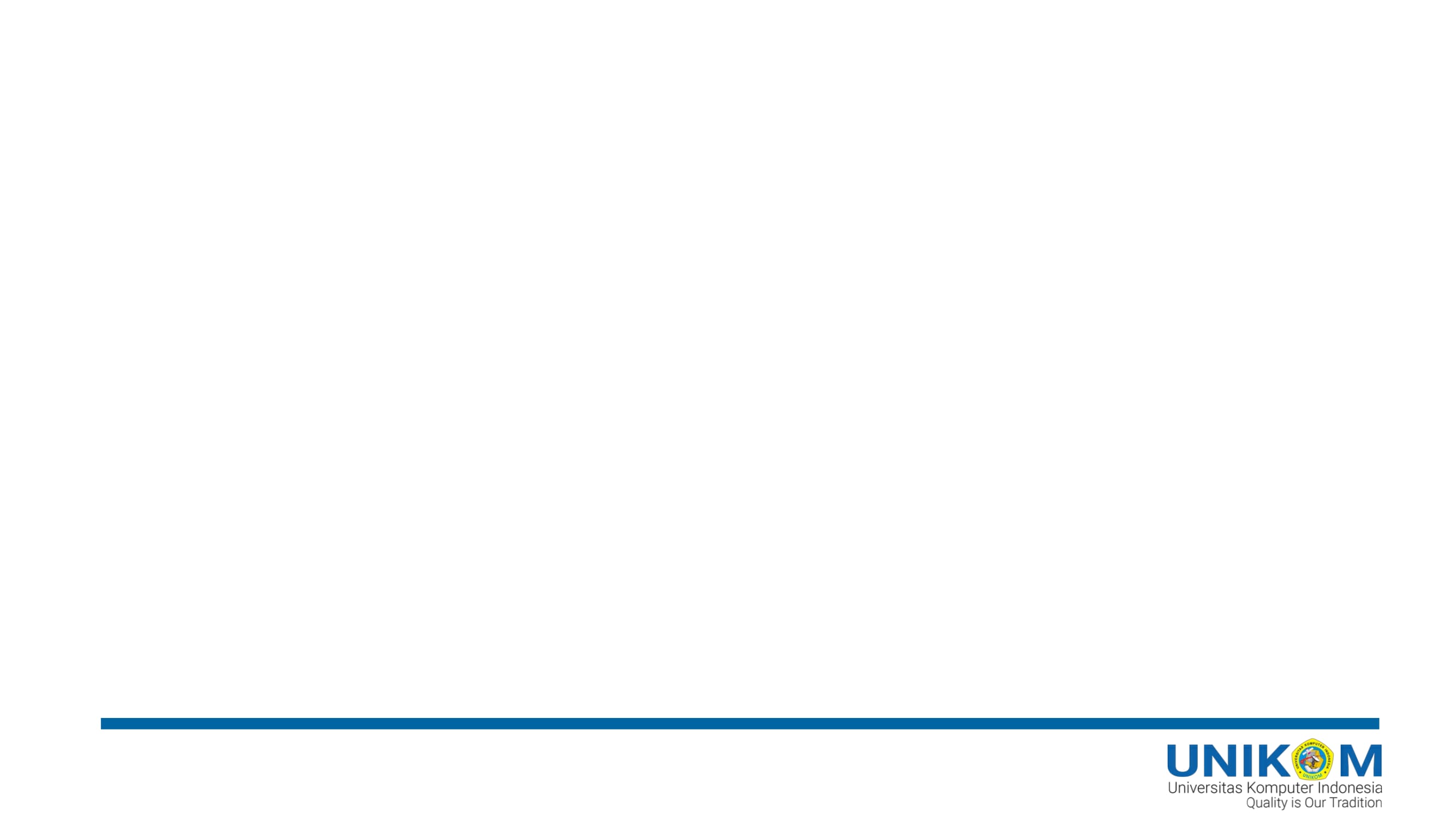 Bukan berapa besar penghasilan anda sebulan tetapi berapa besar dari penghasilan kita yang dapat disisihkan untuk diinvestasikan
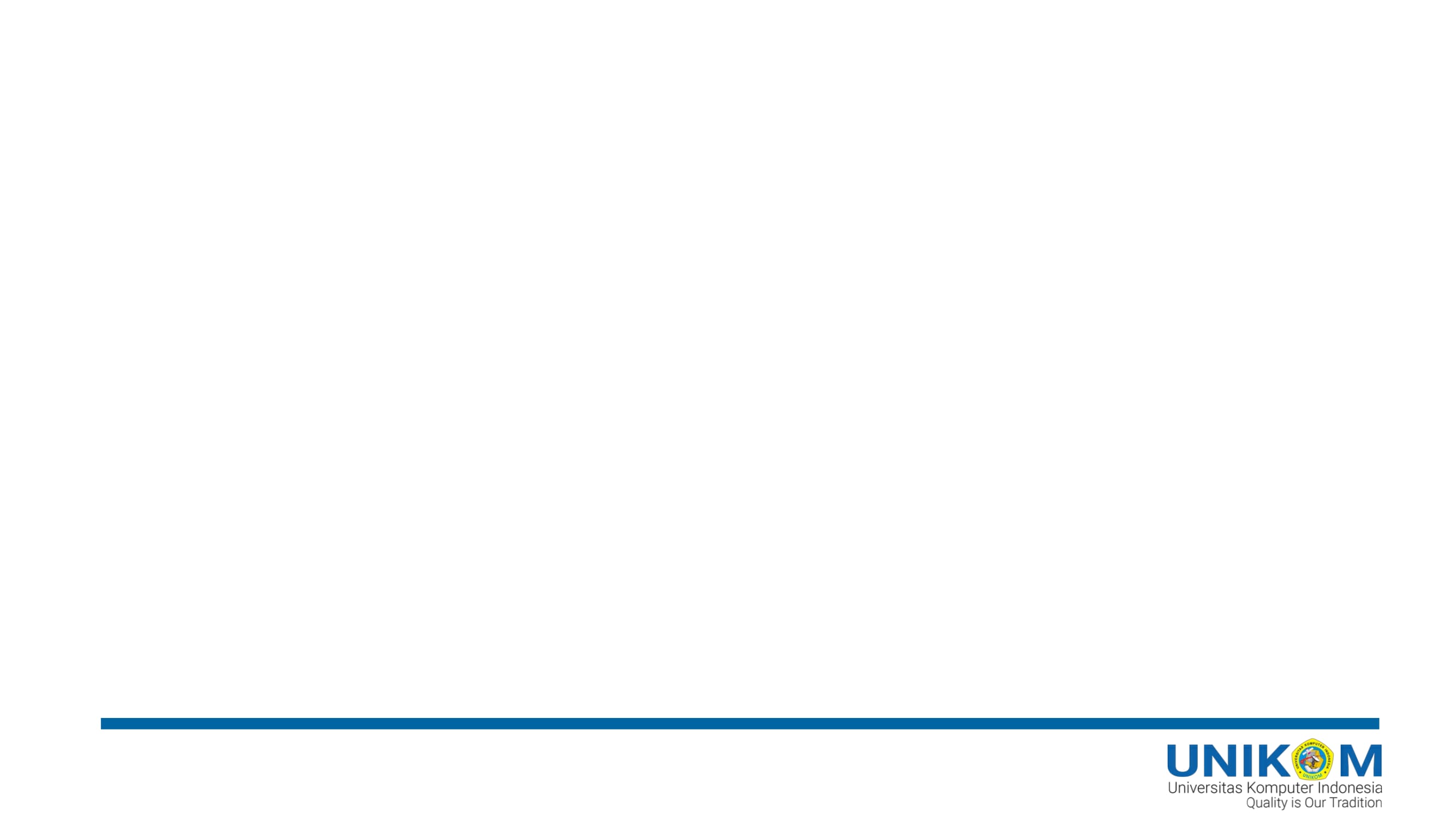 Building Wealth over Time
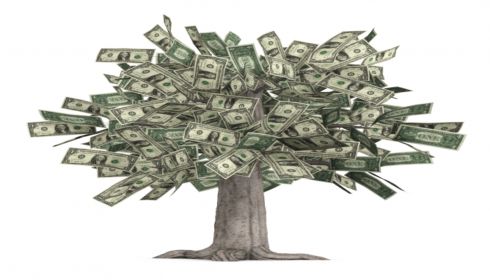 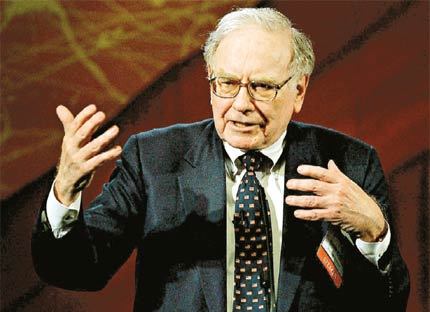 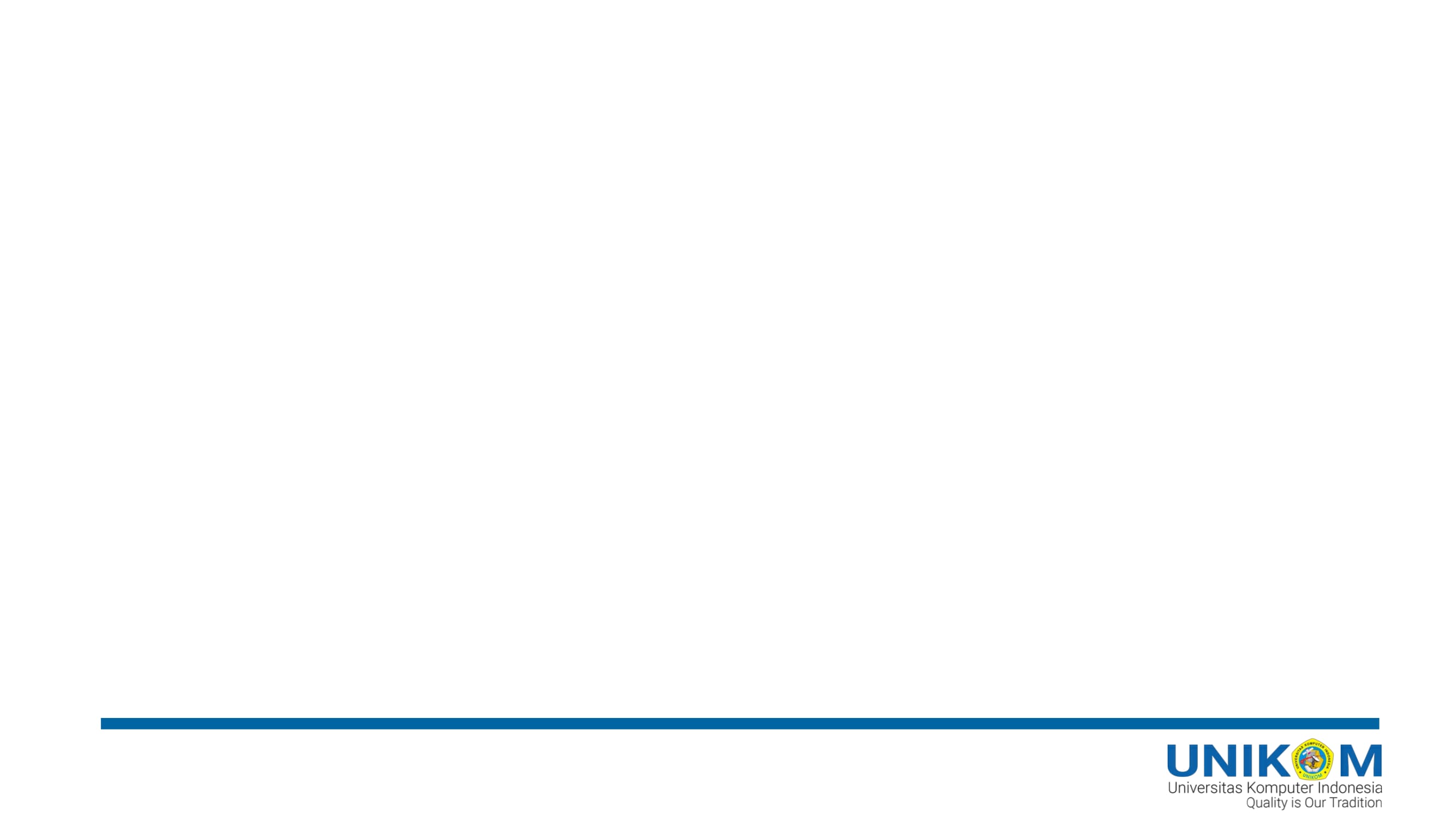 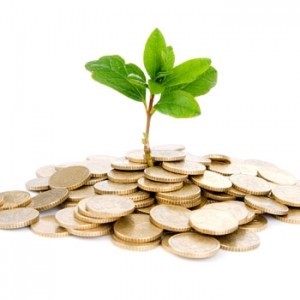 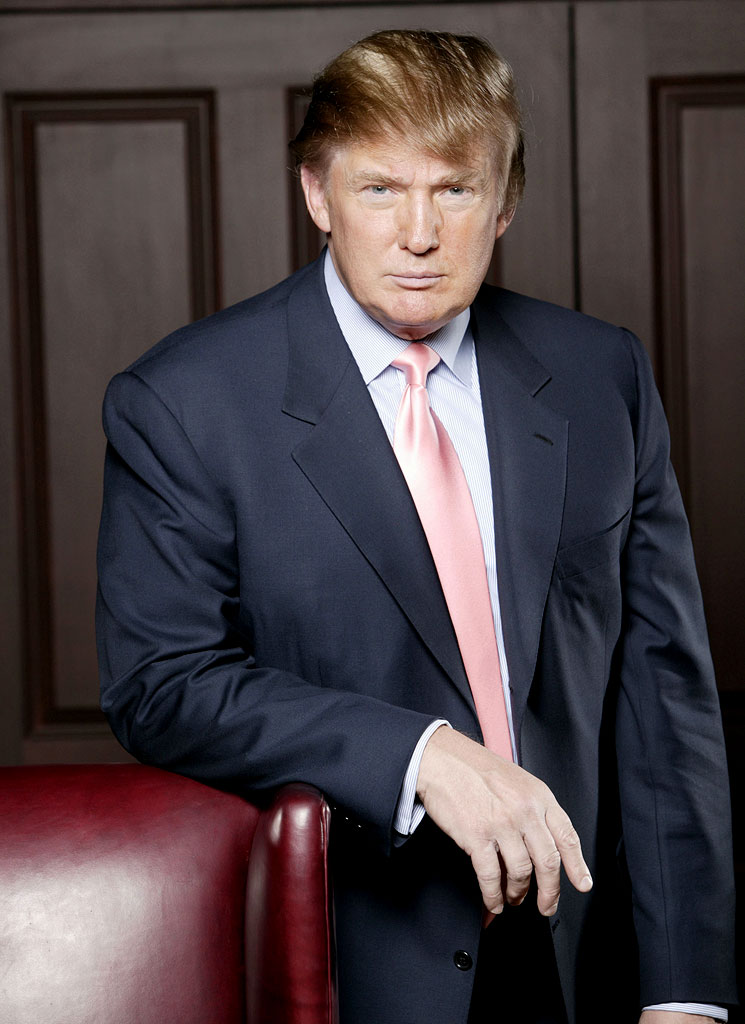 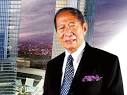 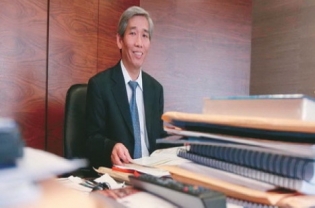 SUCESSFULL INVESTOR
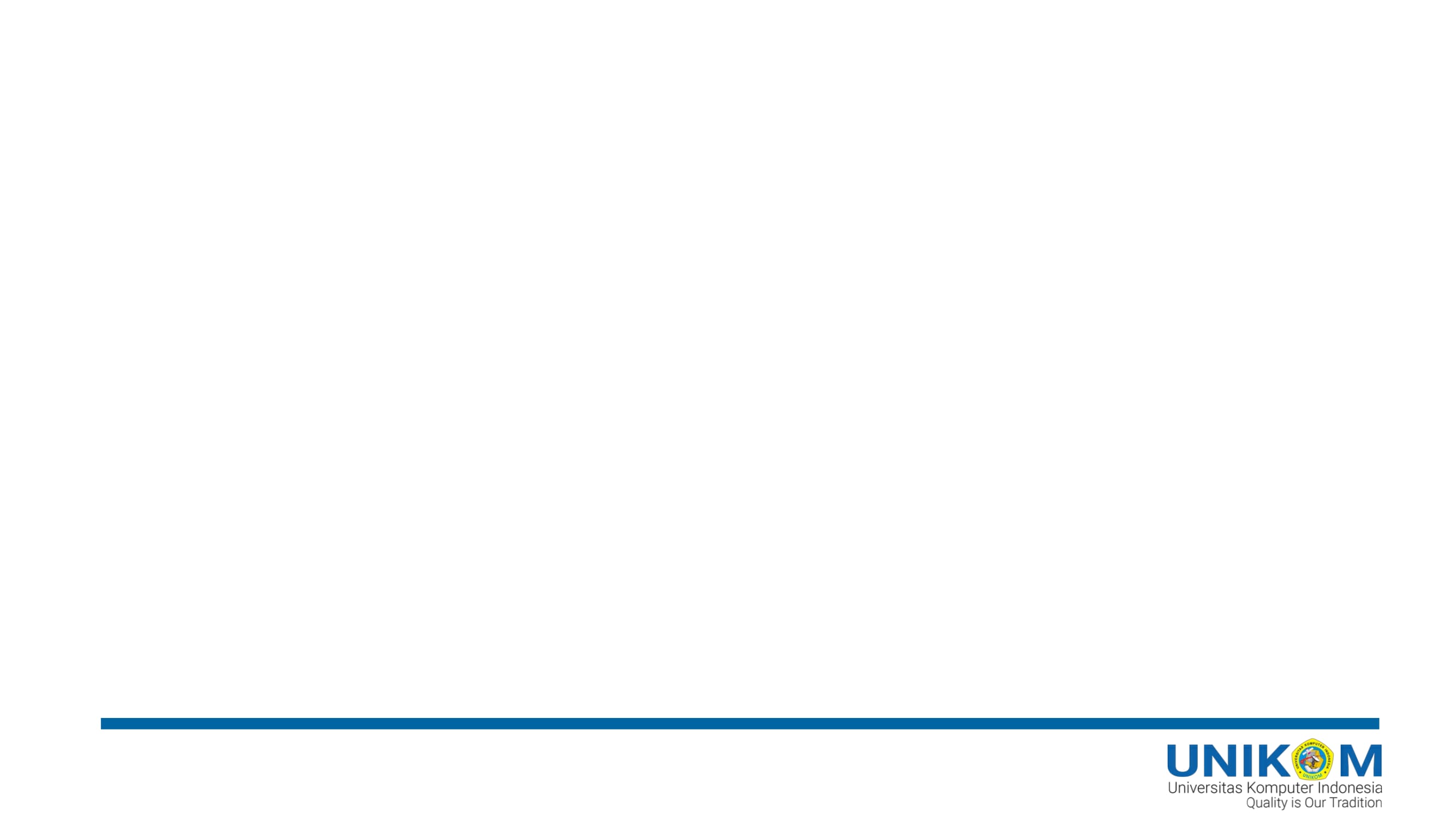 INVESTMENT GOAL
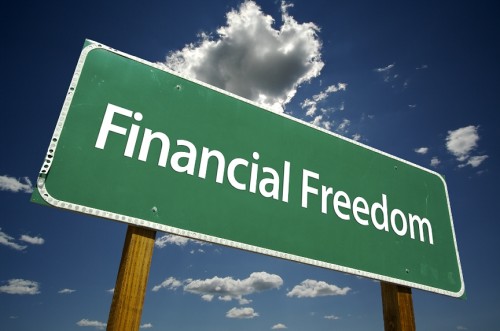 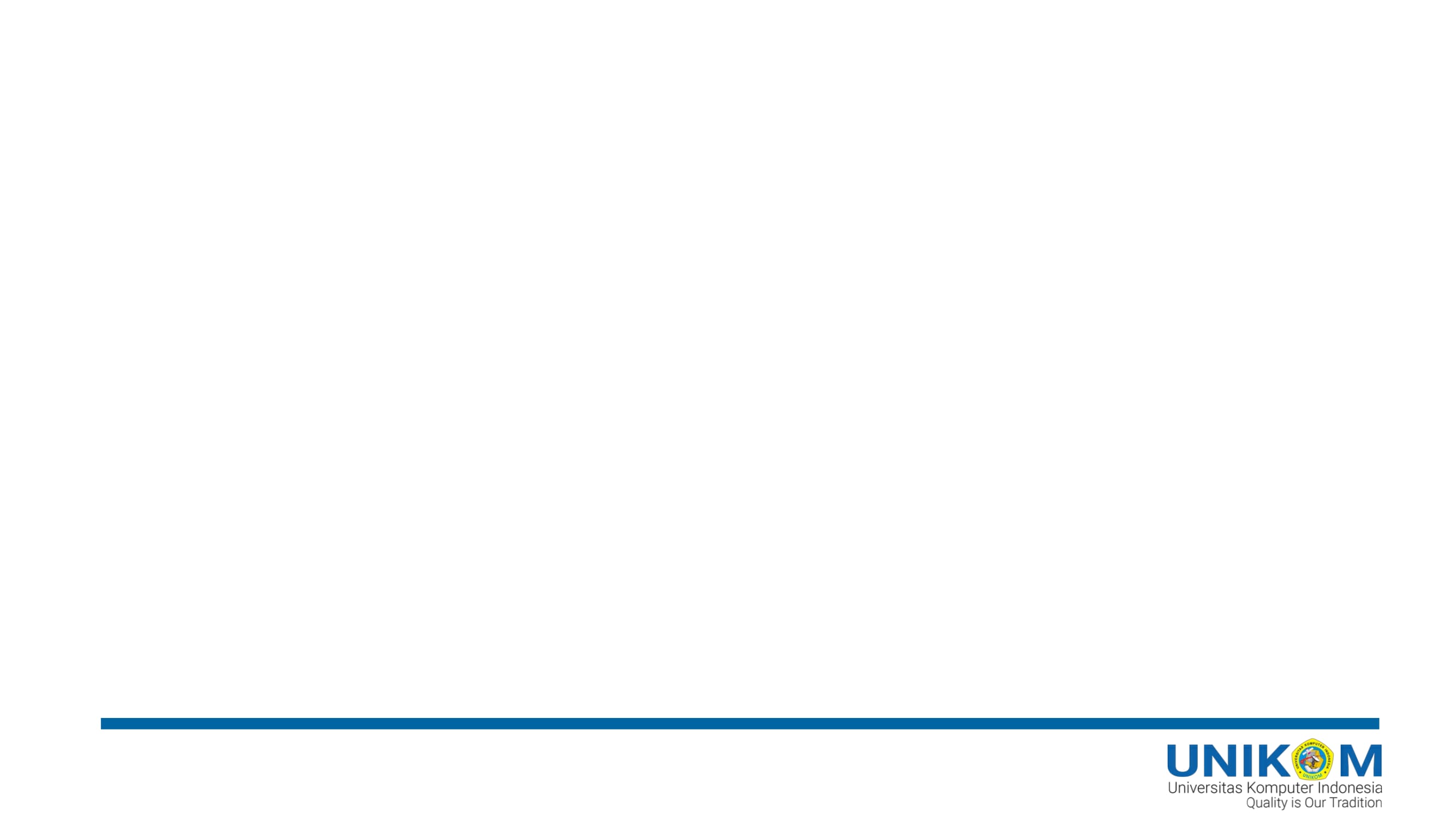 KAPAN MULAI INVESTASI ???
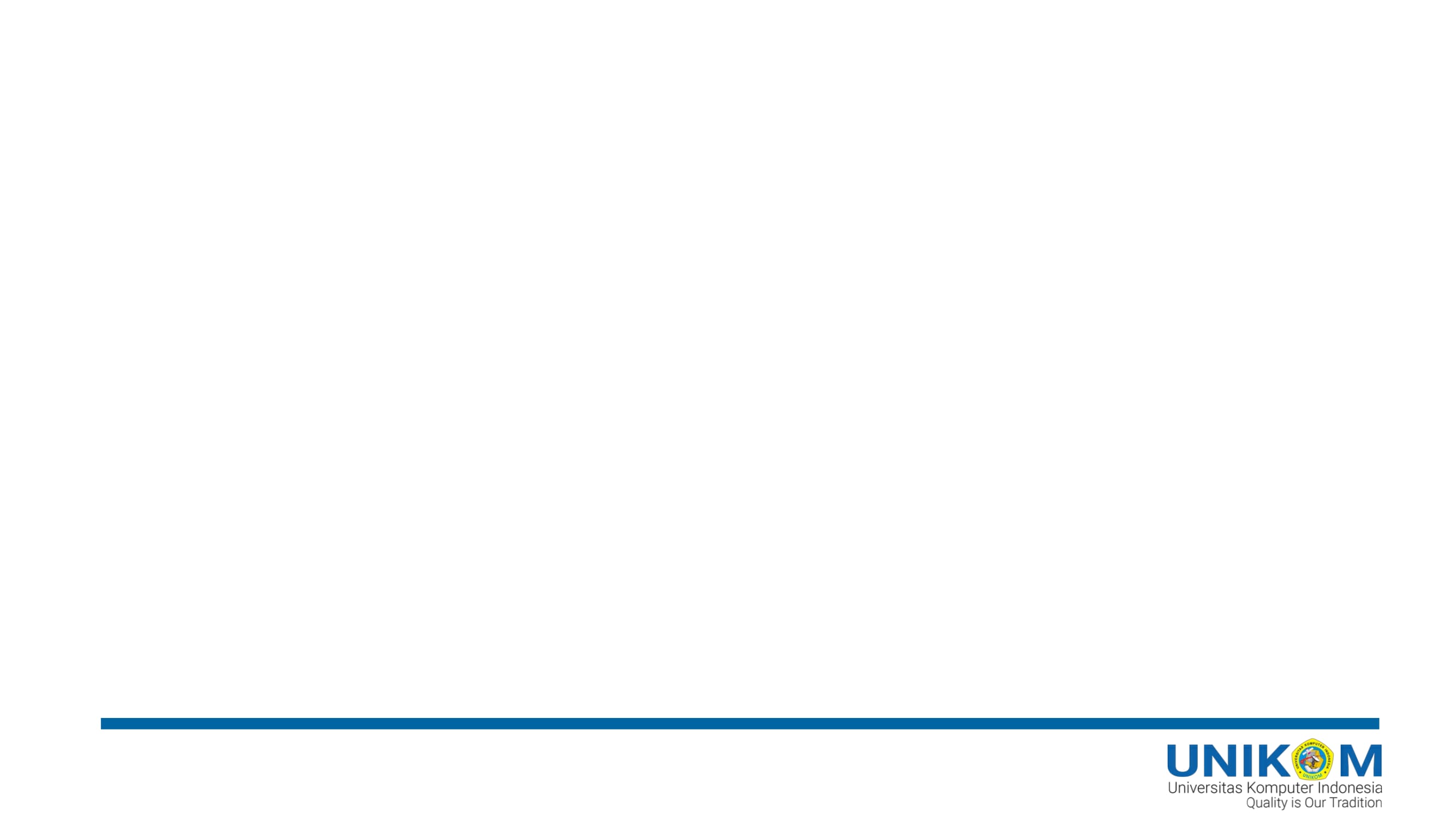 JANGKA WAKTU INVESTASI ???
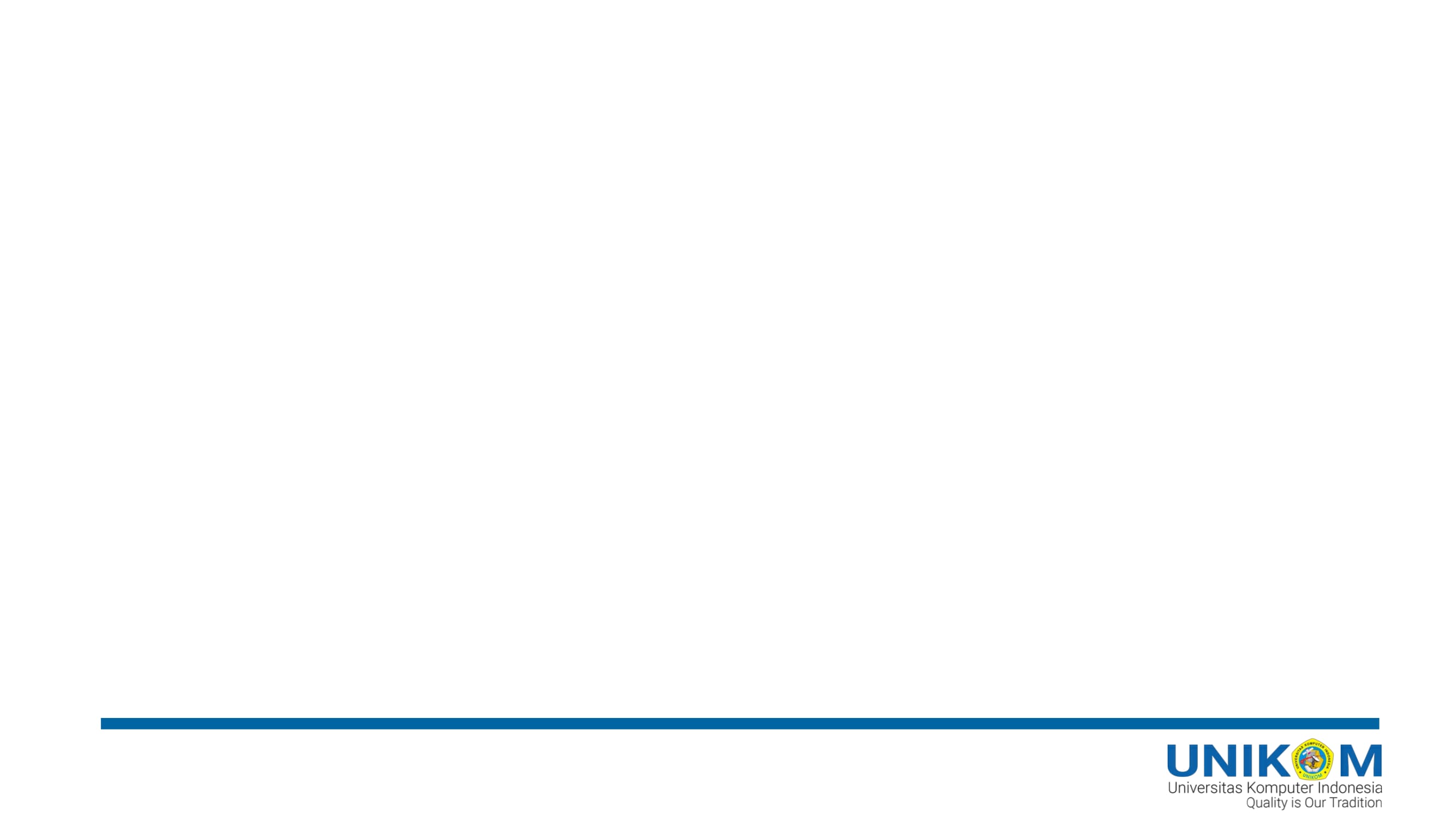 WILL YOU BE A bILlIONAIRE?
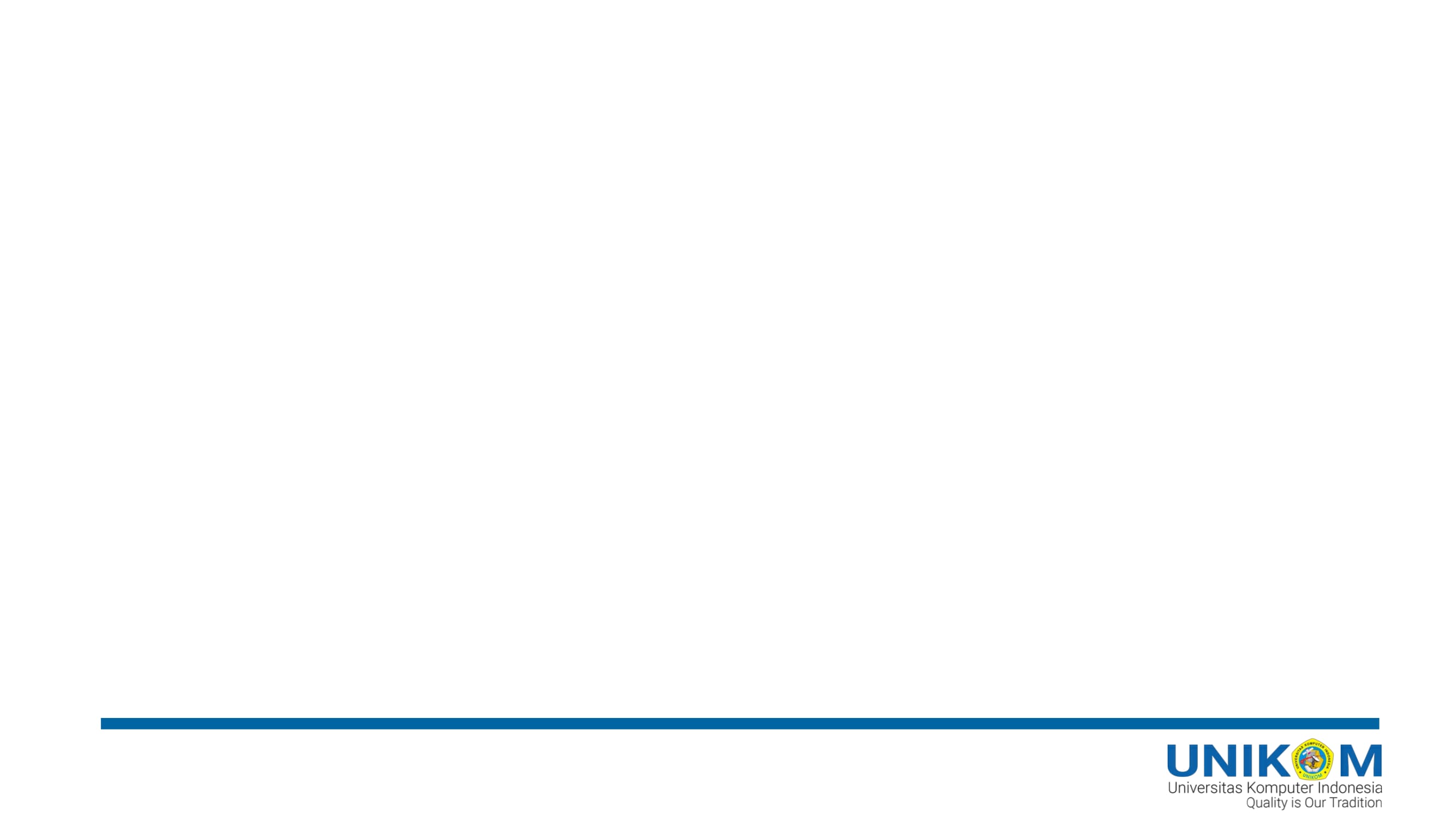 MENUJU SATU MILIAR
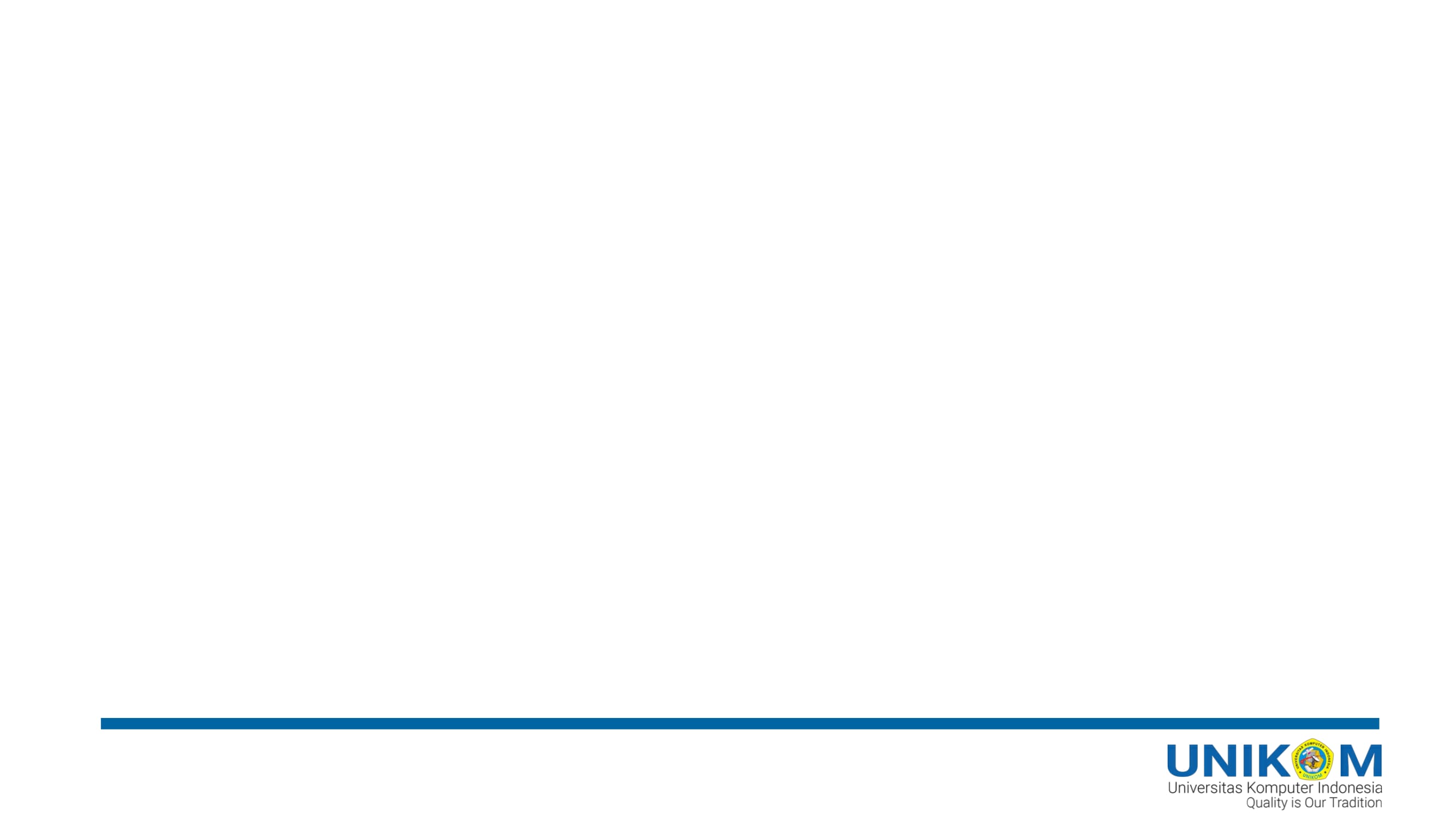 LANGKAH MENUJU BEBAS FINANSIAL
Pola Pikir
Tujuan Finansial yang jelas
Membuat Rencana Finansial
Tingkatkan Pendapatan, Kurangi Biaya
Lindungi Kekayaan Anda
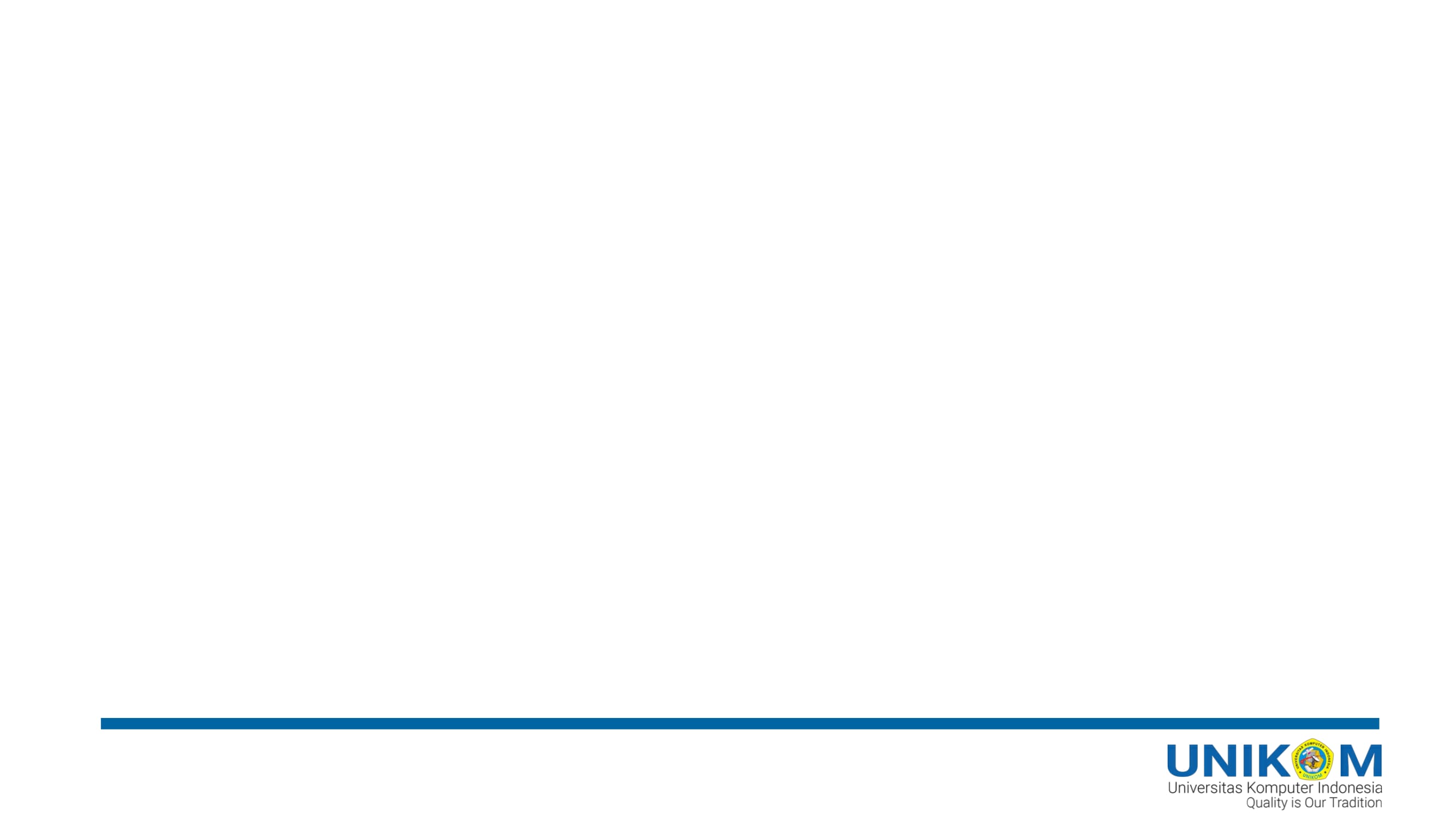 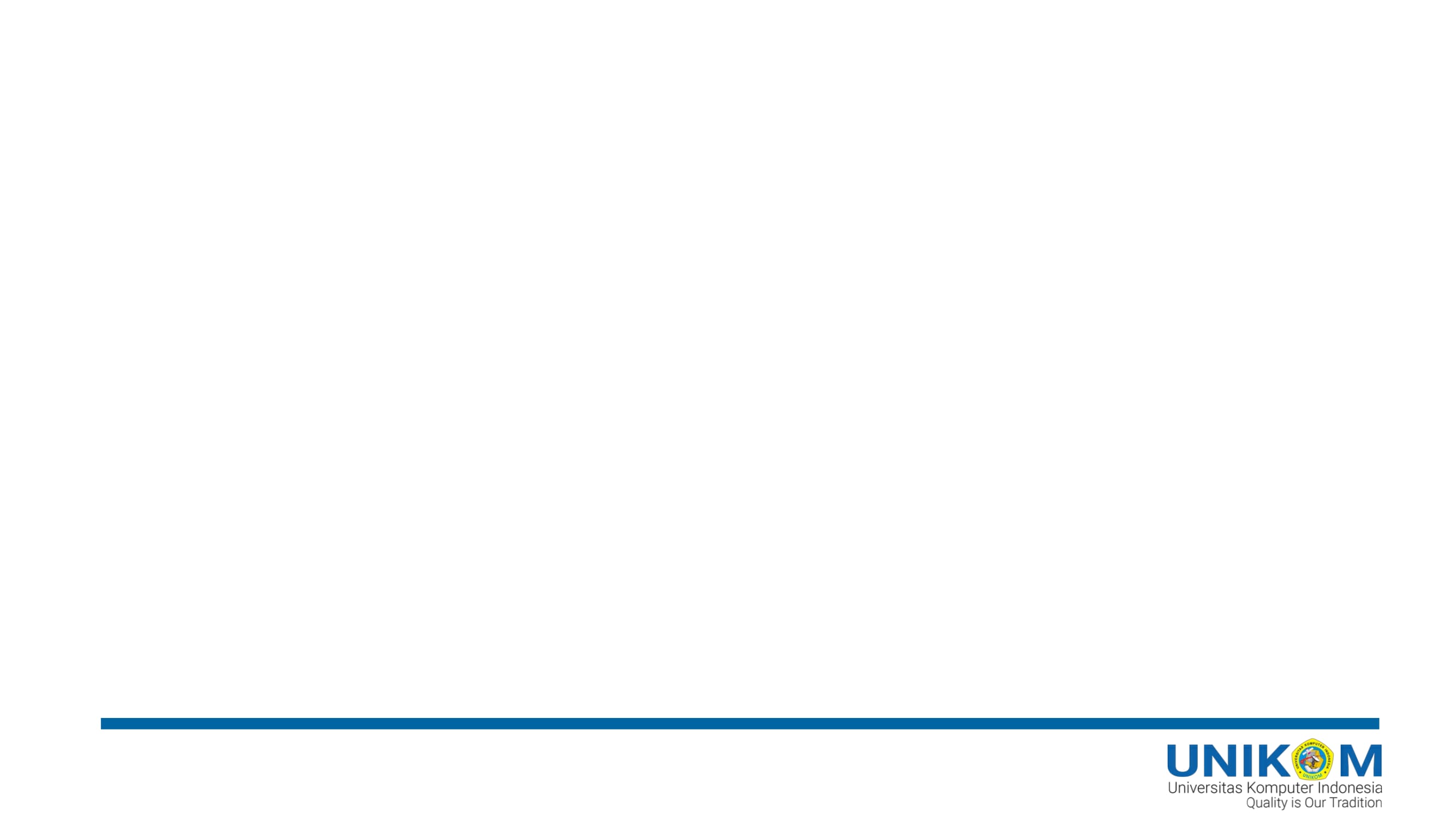 TUGAS I
Tuliskan ‘belief’ yang melekat pada diri saudara.
Buatlah goal yang anda ingin capai dalam jangka waktu 2 tahun, 5 tahun, 10 tahun, 20 tahun dan 30 tahun sejak hari ini.
Buatlah rencana tindakan dari masing-masinng goal tersebut.
Bacakan belief, goal, dan rencana tindakan saudara di kelas serta upload pada kuliah online.
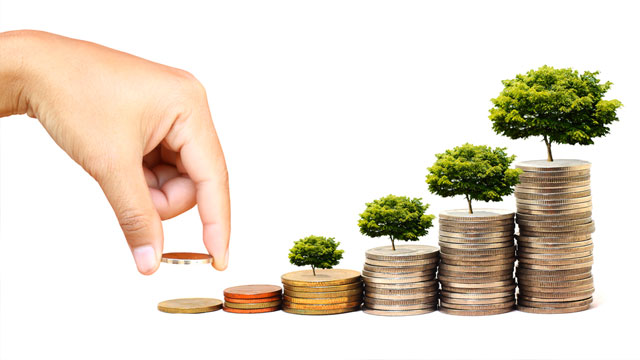 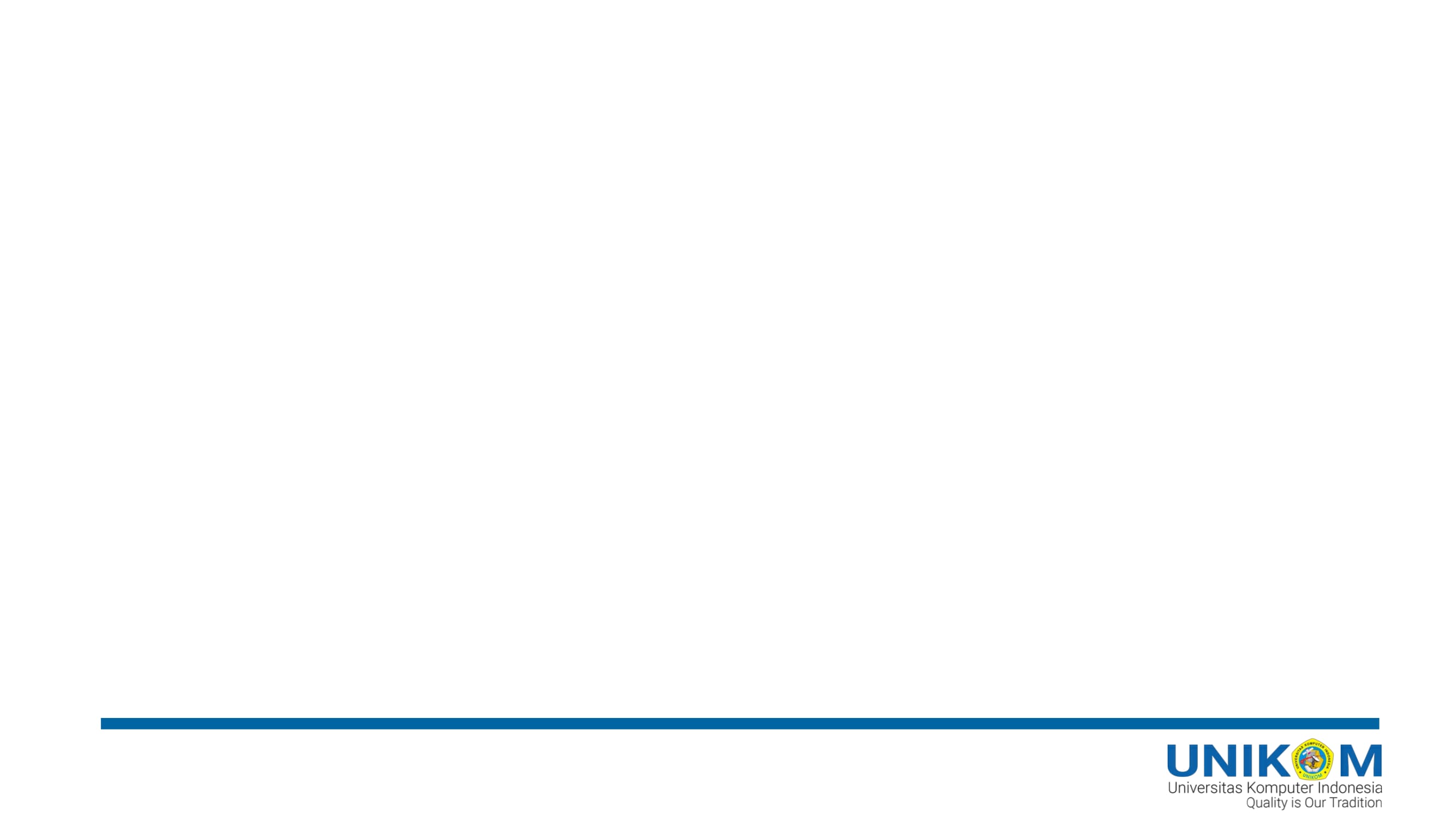 Terimakasih....